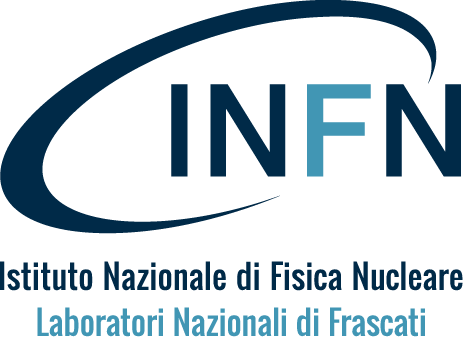 KAMPAI - Kaonic, Antiprotonic, Muonic, Pionic and “onia” exotic Atoms: 
Interchanging knowledge and recent results
Kaonic Atom Properties and Cascade Models: 
Exploring Strong Interactions through First-Principles Calculations and Monte Carlo simulations
Simone Manti on behalf of the SIDDHARTA-2 collaboration
Oct. 30–4, 2024, ECT* , Trento
‹#›
[Speaker Notes: Title 24
Text 20]
Outline
Studying Strong Interaction with Kaonic Atom
Kaonic Atom Properties From First Principles
Cascade Models for Fluorescence Yields Calculations
Studying Strong Interaction with Kaonic Atom
Kaonic Atom Properties From First Principles
Cascade Models for Fluorescence Yields Calculations
‹#›
Why Kaonic Atoms?
Fundamental physics New Physics
The modern era of light kaonic atom experiments 
Rev.Mod.Phys. 91 (2019) 2, 025006
Part. and Nuclear physics QCD @ low-energy limit Chiral symmetry, Lattice
Kaonic Atoms to Investigate Global Symmetry
Breaking Symmetry 12 (2020) 4, 547
Kaonic Atoms Kaon-Nuclei Interactions (scattering and nuclear interactions)
Astrophysics EOS Neutron Stars
The equation of state of dense matter: Stiff, soft, or both? 
Astron.Nachr. 340 (2019) 1-3, 189
Dark Matter studies
On self-gravitating strange dark matter halos around galaxies 
Phys.Rev.D 102 (2020) 8, 083015
‹#›
Formation of a Kaonic Atom
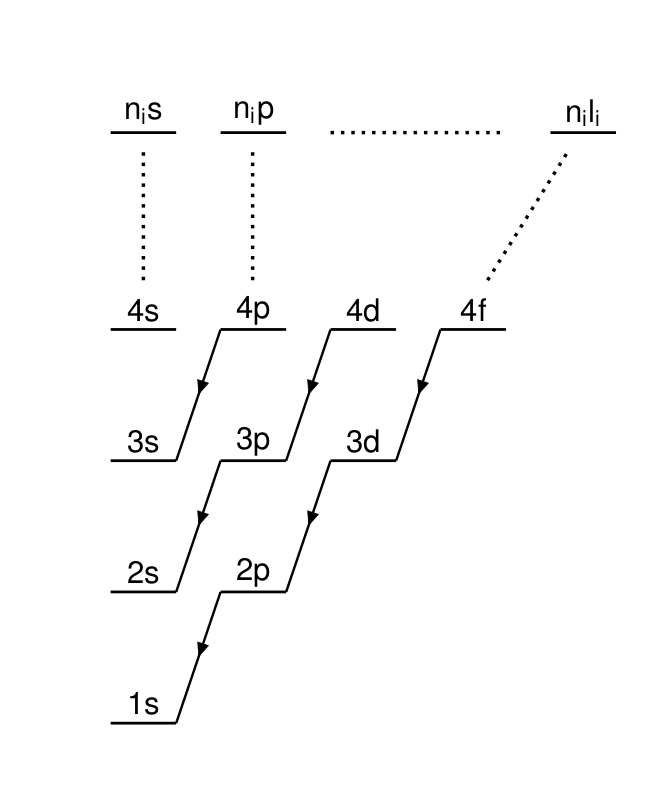 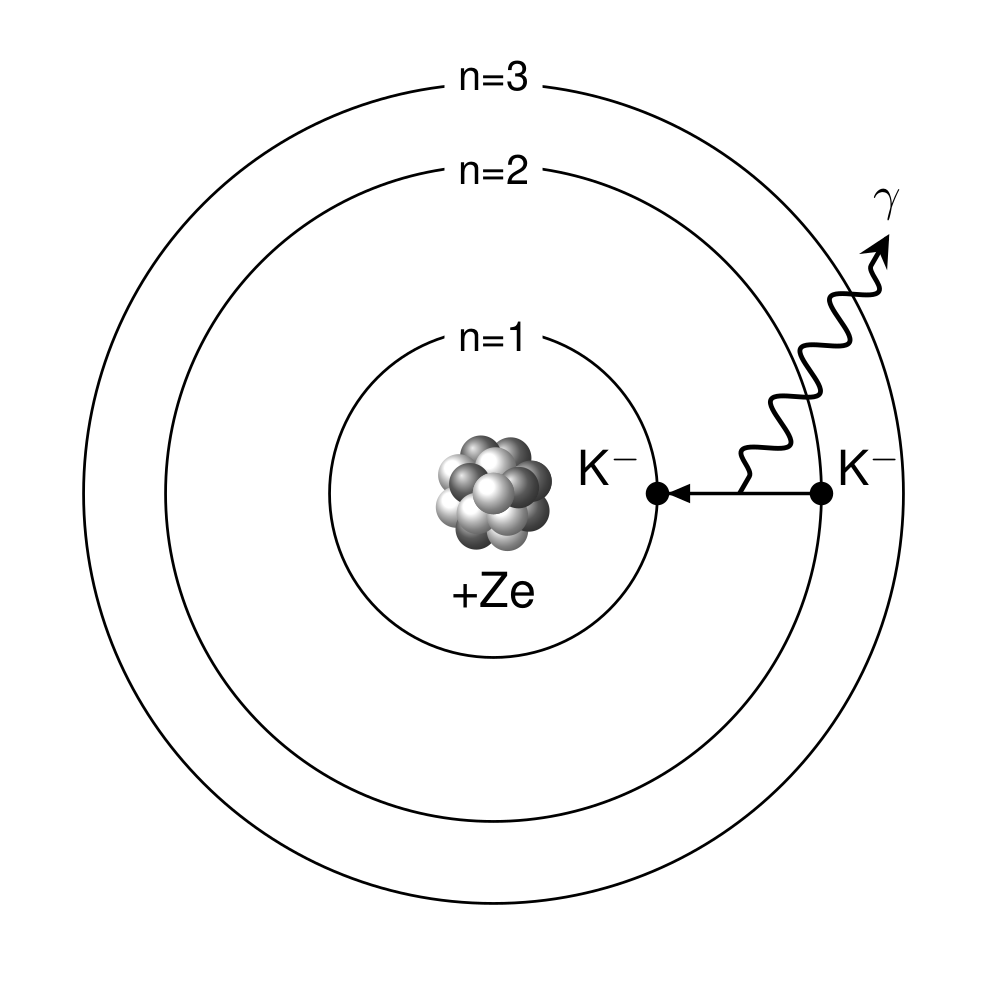 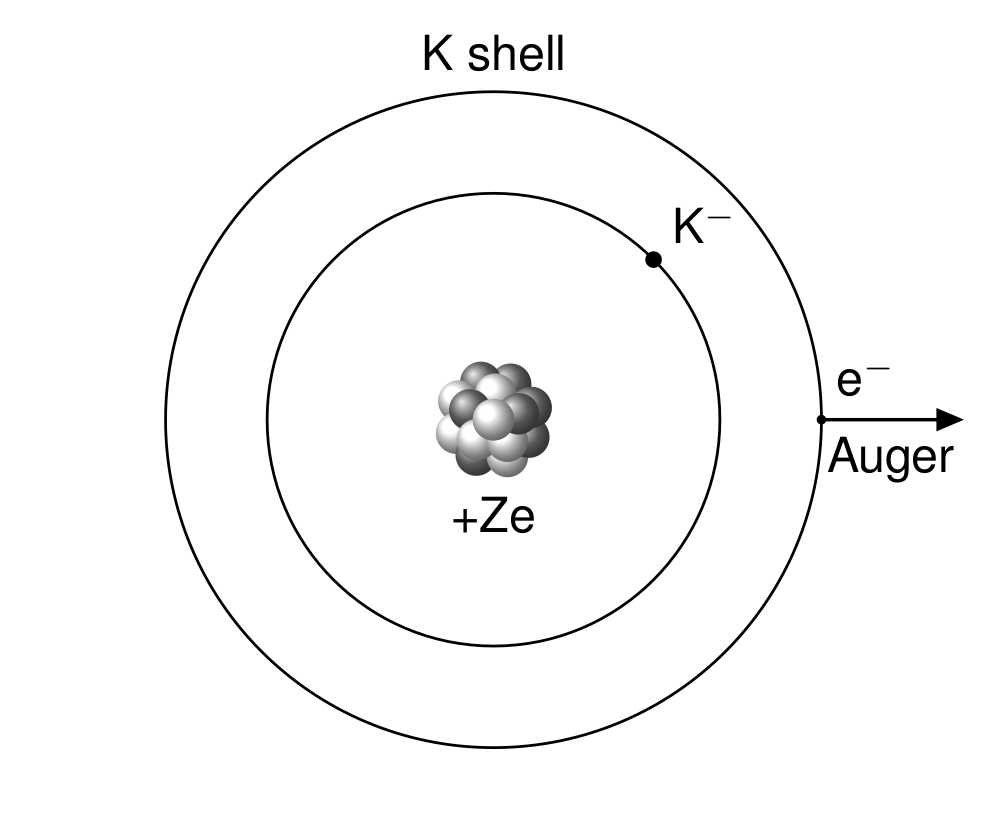 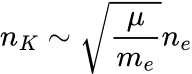 ‹#›
Emitted X-rays are influenced by the Strong Interaction
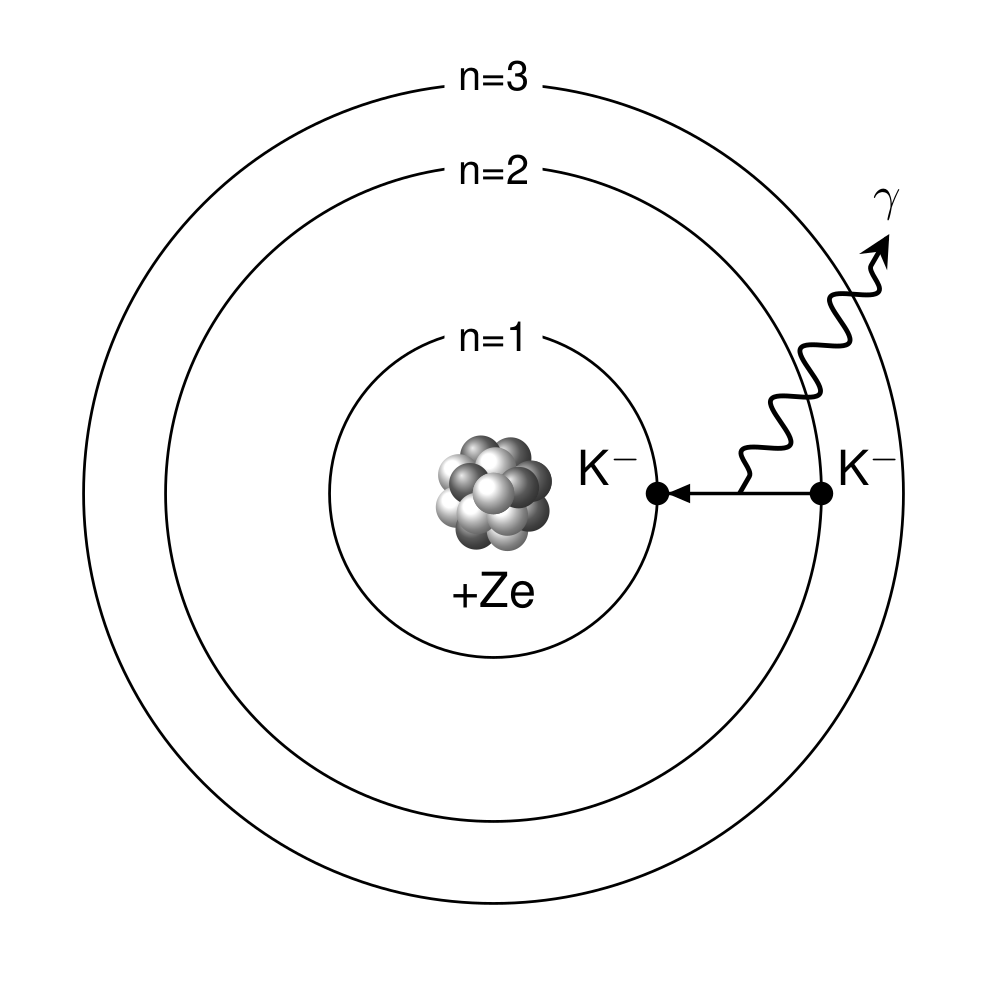 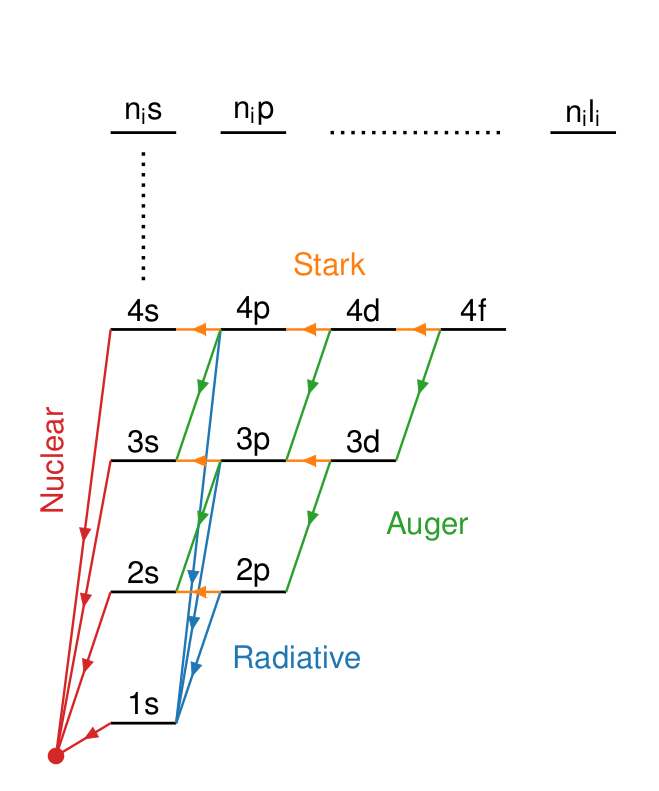 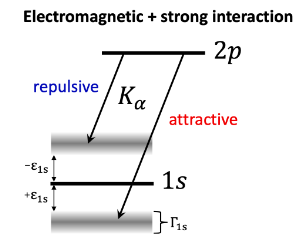 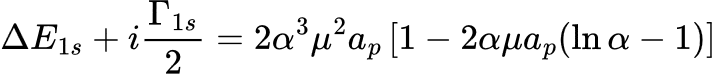 Deser-Trueman formula
‹#›
Emitted X-rays are influenced by the Strong Interaction
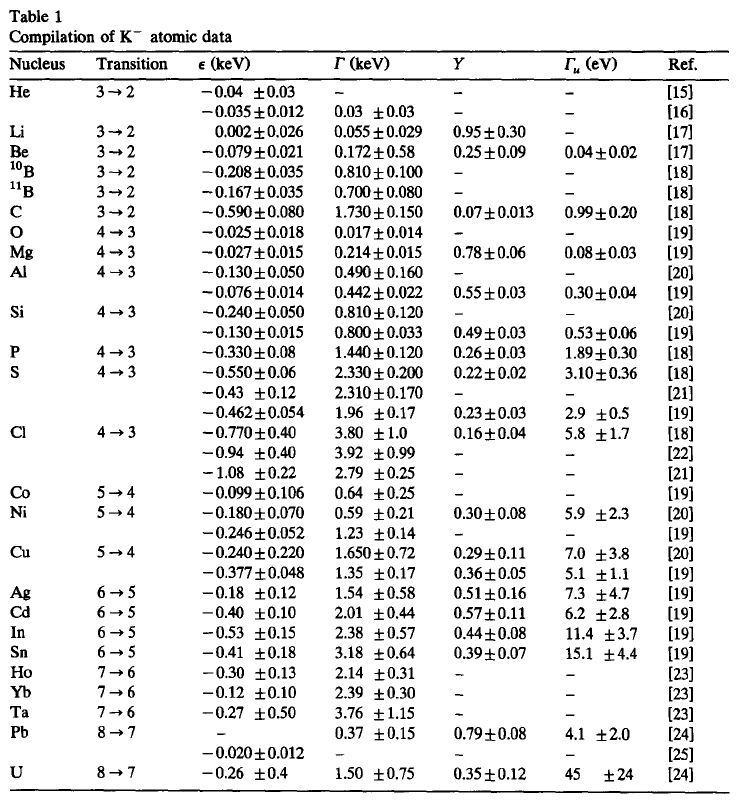 Friedman, E., A. Gal, and C. J. Batty. "Density-dependent K− nuclear optical potentials from kaonic atoms." Nuclear Physics A 579.3-4 (1994): 518-538.

Óbertová, Jaroslava, E. Friedman, and J. Mareš. "First application of a microscopic K− NN absorption model in calculations of kaonic atoms." Physical Review C 106.6 (2022): 065201.
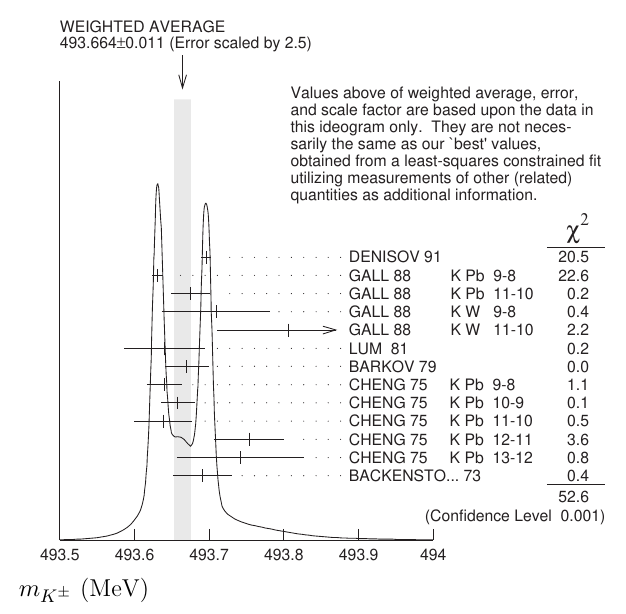 ‹#›
Outline
Studying Strong Interaction with Kaonic Atom
Kaonic Atom Properties From First Principles
Cascade Models for Fluorescence Yields Calculations
Studying Strong Interaction with Kaonic Atom
Kaonic Atom Properties From First Principles
Cascade Models for Fluorescence Yields Calculations
‹#›
The MultiConfigurational Dirac-Fock code (MCDF)
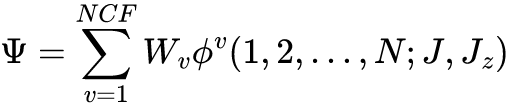 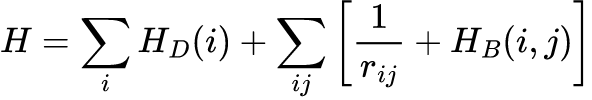 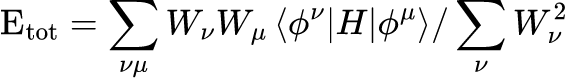 Written by Indelicato and Desclaux [Desclaux 9 (1975) 31-45]
Solve the Multiconfiguration Dirac-Fock equations (with all orbitals relaxed) including 
various contributions self-consistently (Coulomb, Breit, vacuum polarization). 
Include, besides electrons, several exotic particles, including bosons 
Correct the total energy for QED contributions.
Compute: 
Total energy of a given state either at the single configuration
 or multiconfiguration level
Radiative transition probabilities 
Auger transition probabilities 
Stark effect 
Photoionization cross sections
‹#›
Putting Bounds on Kaon Mass with Kaonic Neon
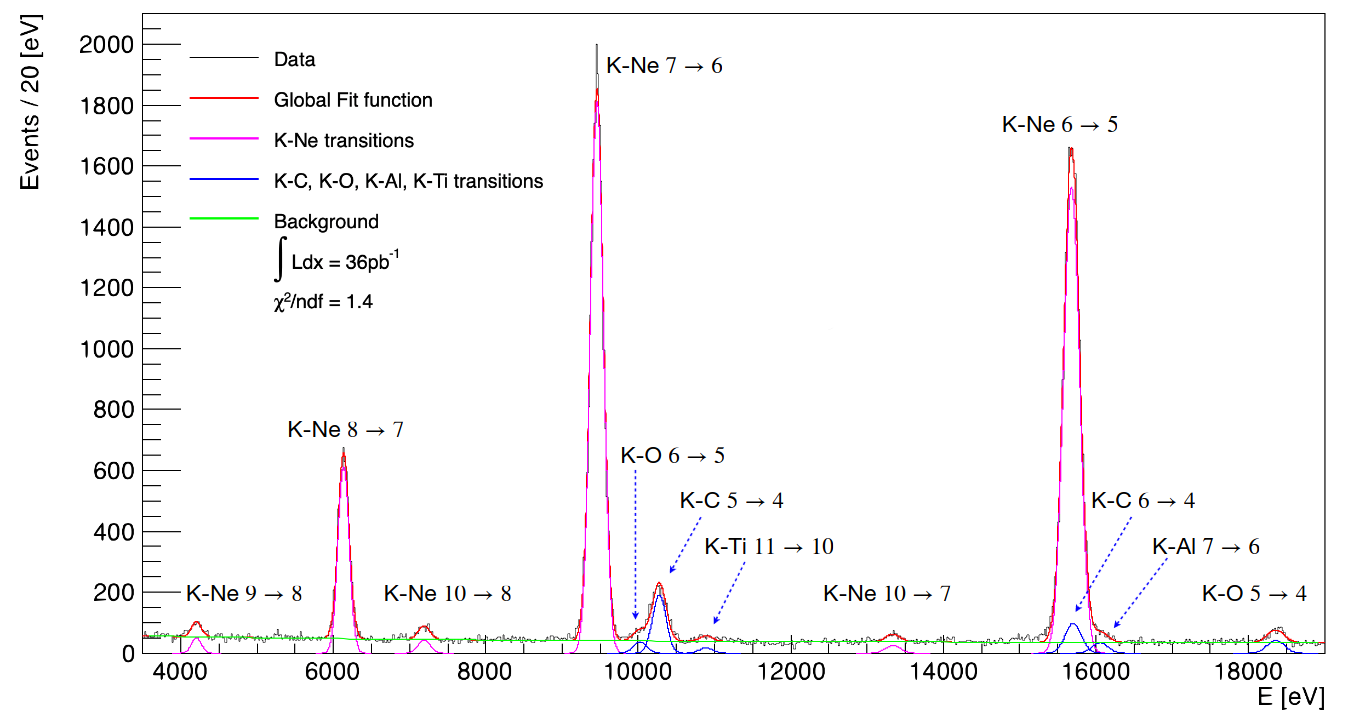 ‹#›
Putting Bounds on Kaon Mass with Kaonic Neon
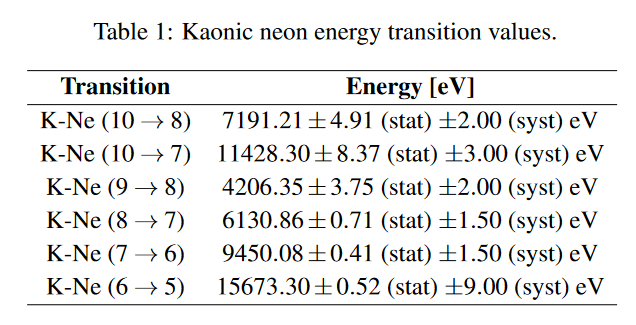 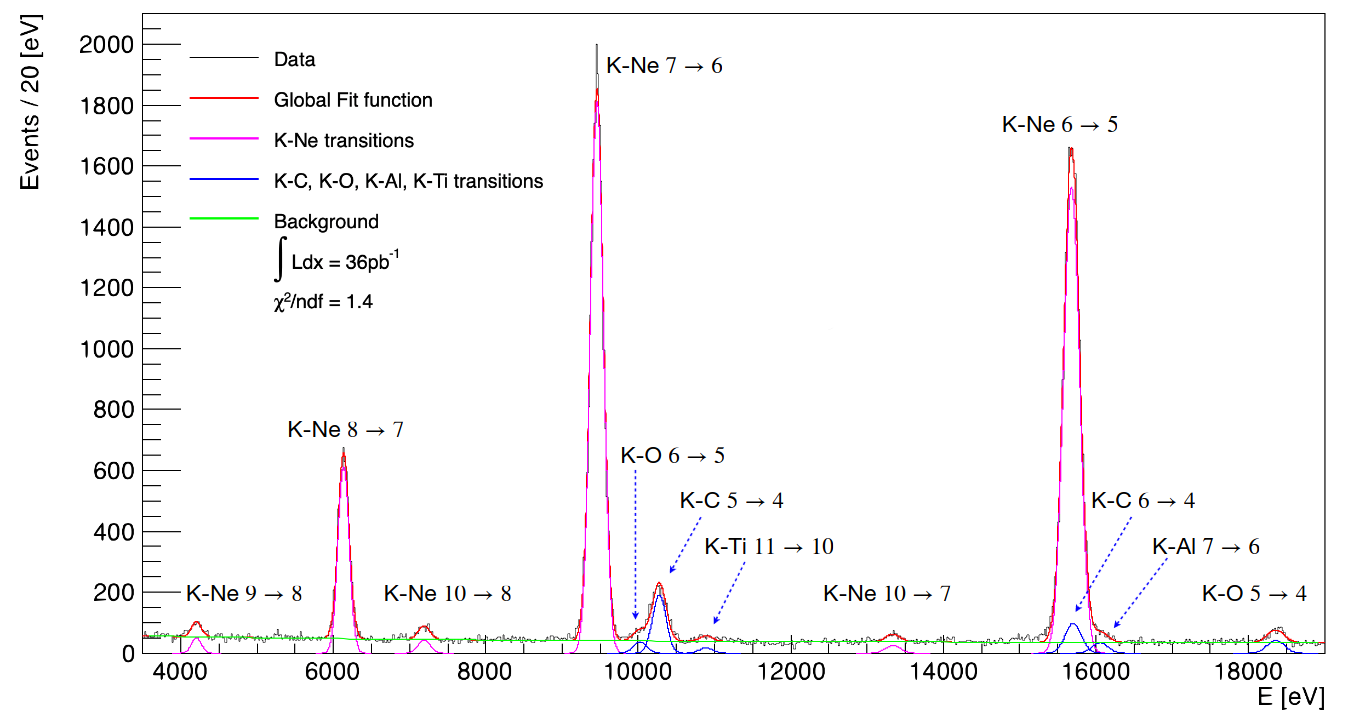 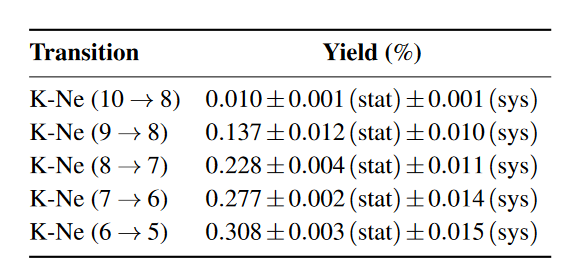 ‹#›
Putting Bounds on Kaon Mass with Kaonic Neon
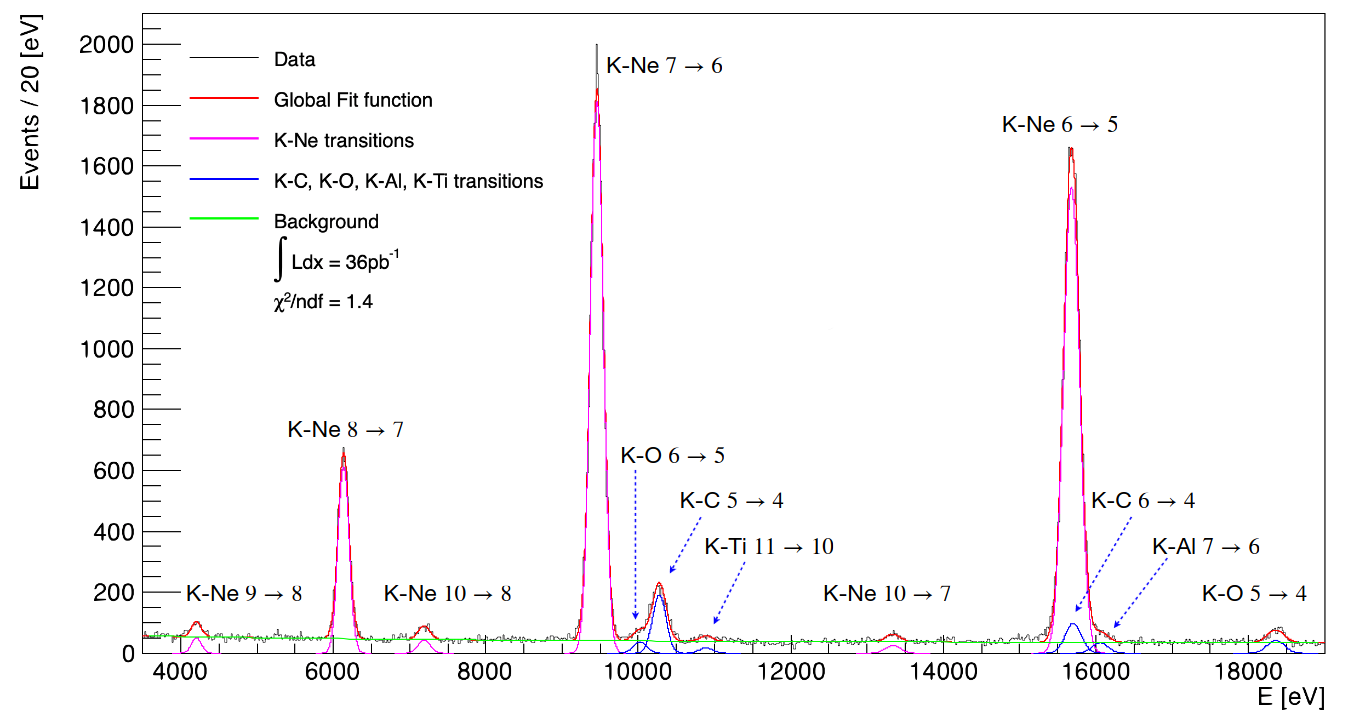 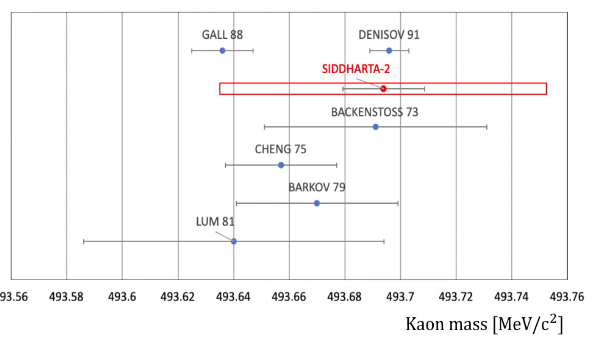 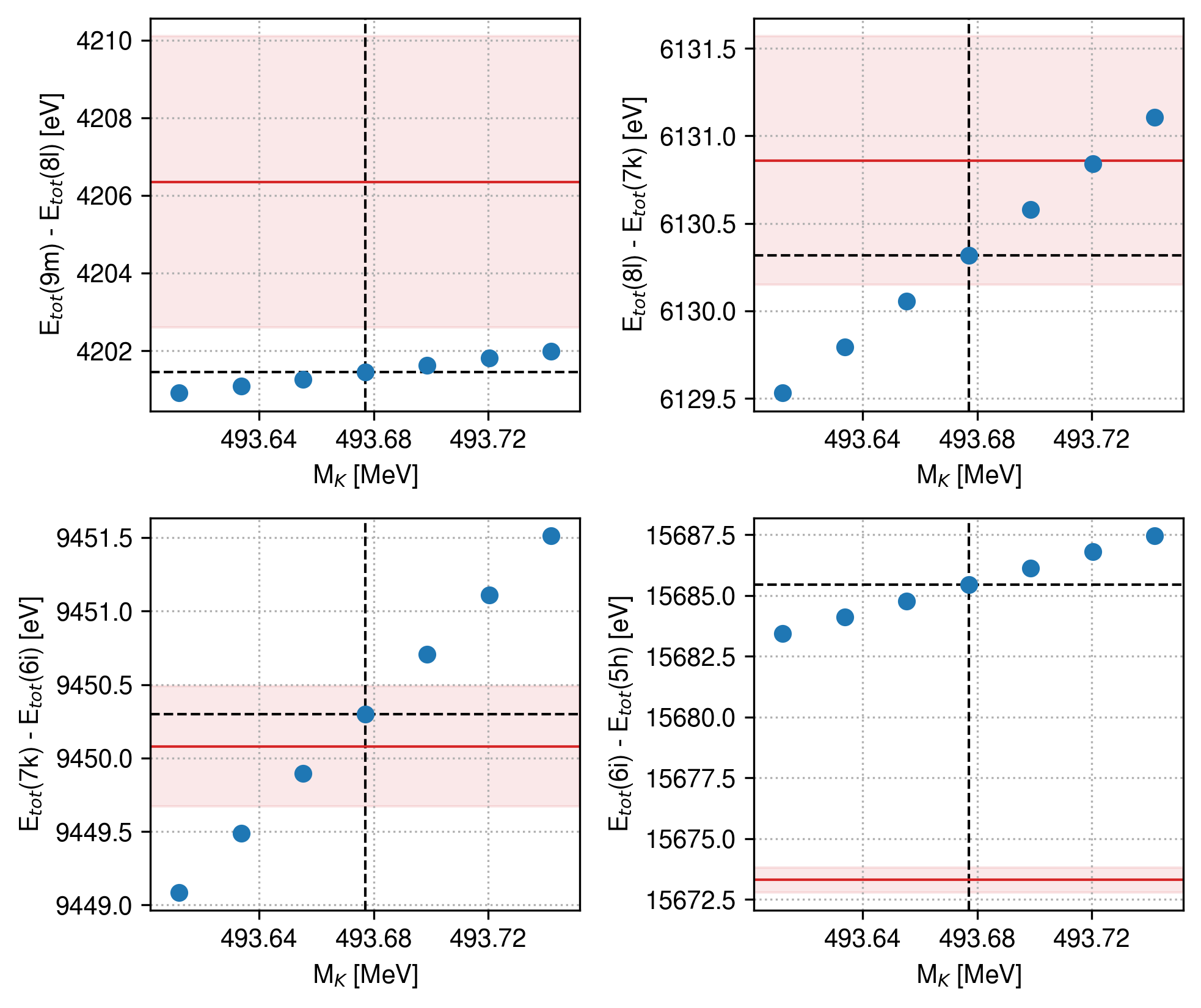 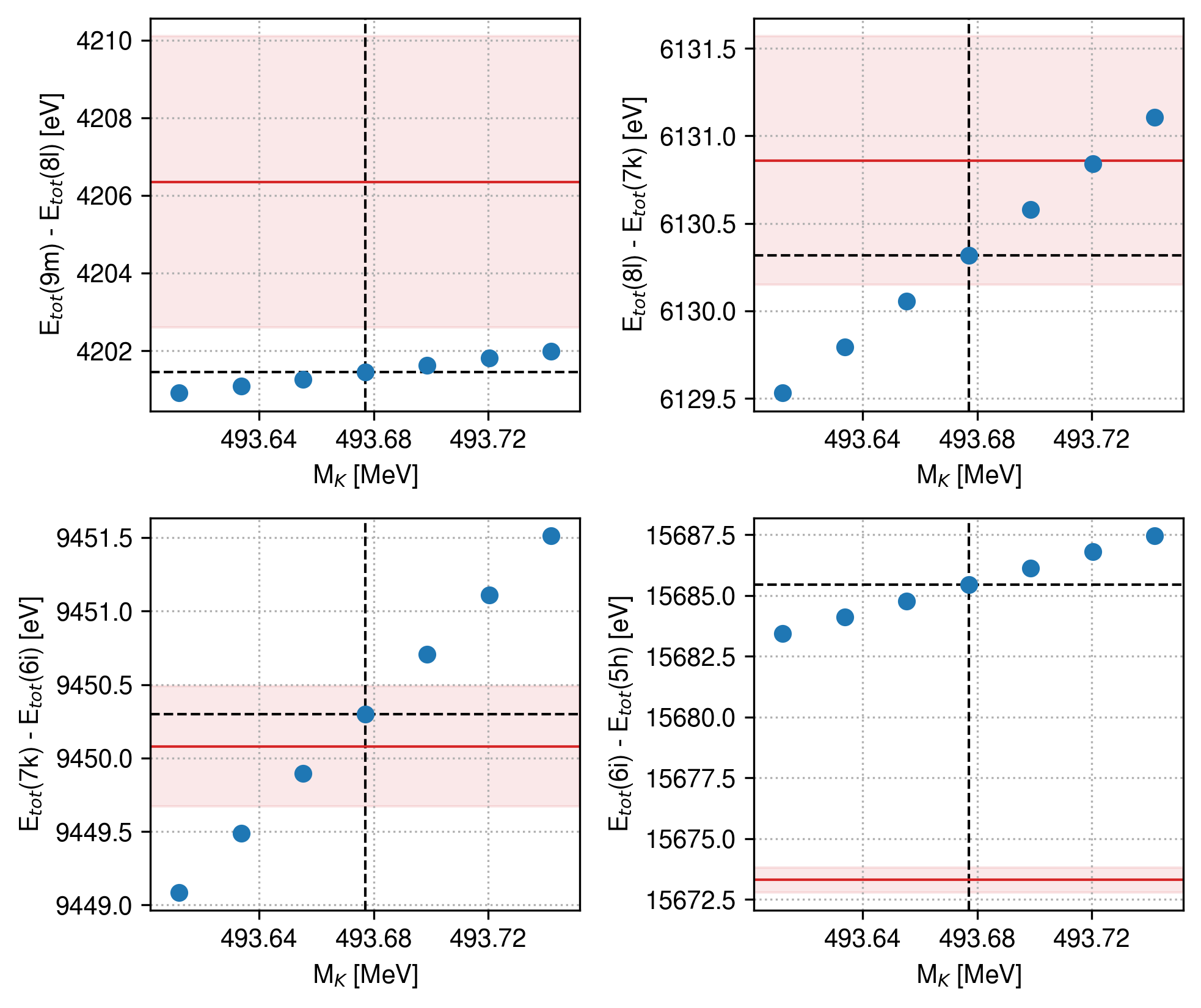 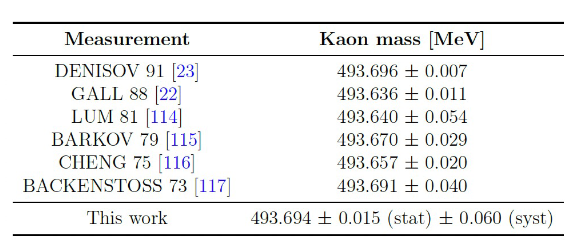 ‹#›
Outline
Studying Strong Interaction with Kaonic Atom
Kaonic Atom Properties From First Principles
Cascade Models for Fluorescence Yields Calculations
Studying Strong Interaction with Kaonic Atom
Kaonic Atom Properties From First Principles
Cascade Models for Fluorescence Yields Calculations
‹#›
Model the cascade of the Kaonic Atom with a Monte Carlo
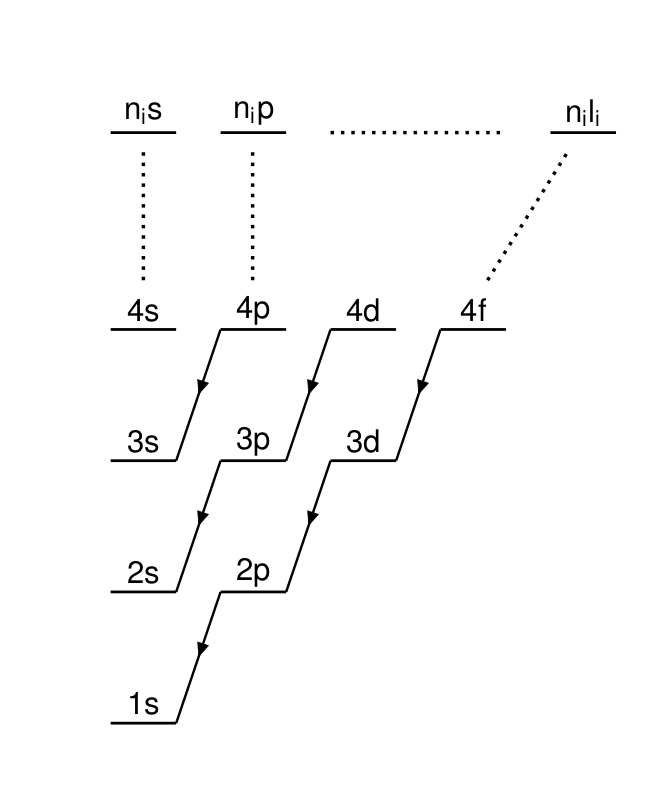 1962 - M. Leon and H. A. Bethe, Phys. Rev. 127, 636
1980 - E. Borie and M. Leon, Phys. Rev. A 21, 1460
1989 - G. Reifenröther, E. Klempt, Nucl. Phys. A, 503, 3–4
1997 - T. P. Terada and R. S. Hayano, Phys. Rev. C 55, 73
2002 - Jensen T., Markushin V., Eur. Phys. J. D 21, 271–283
???
‹#›
Building the Cascade: Radiative Rate
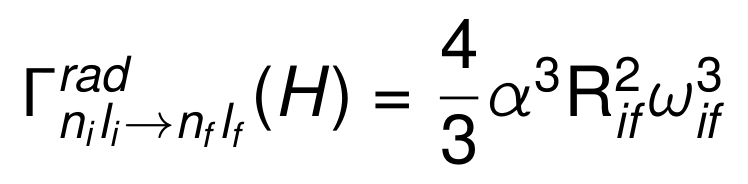 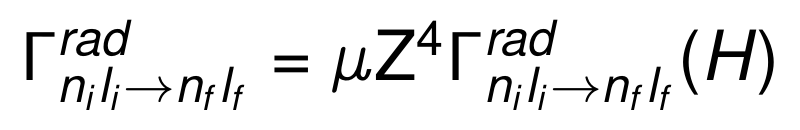 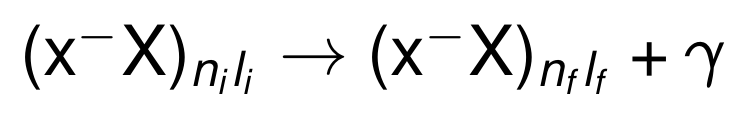 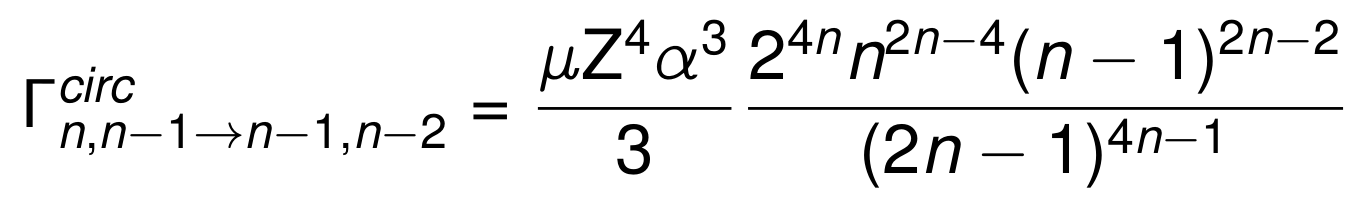 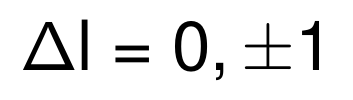 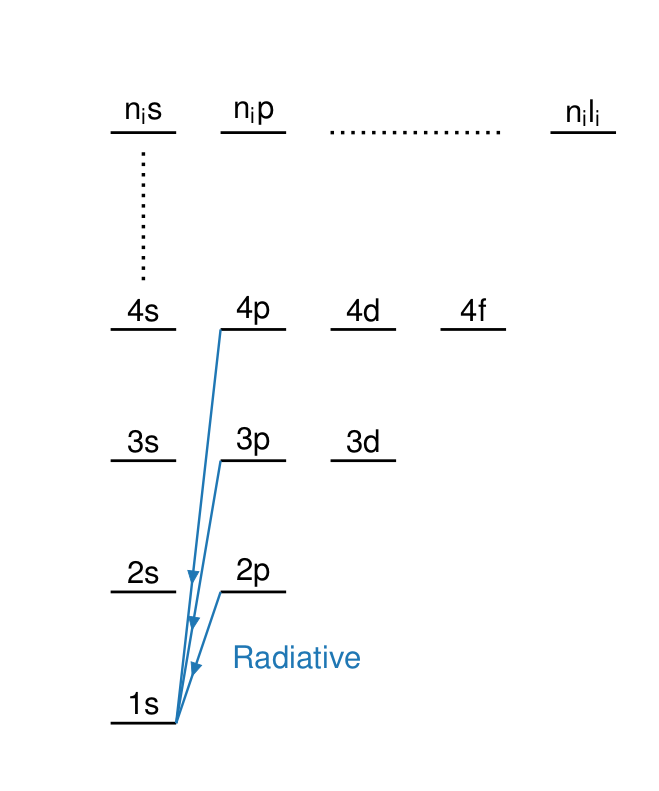 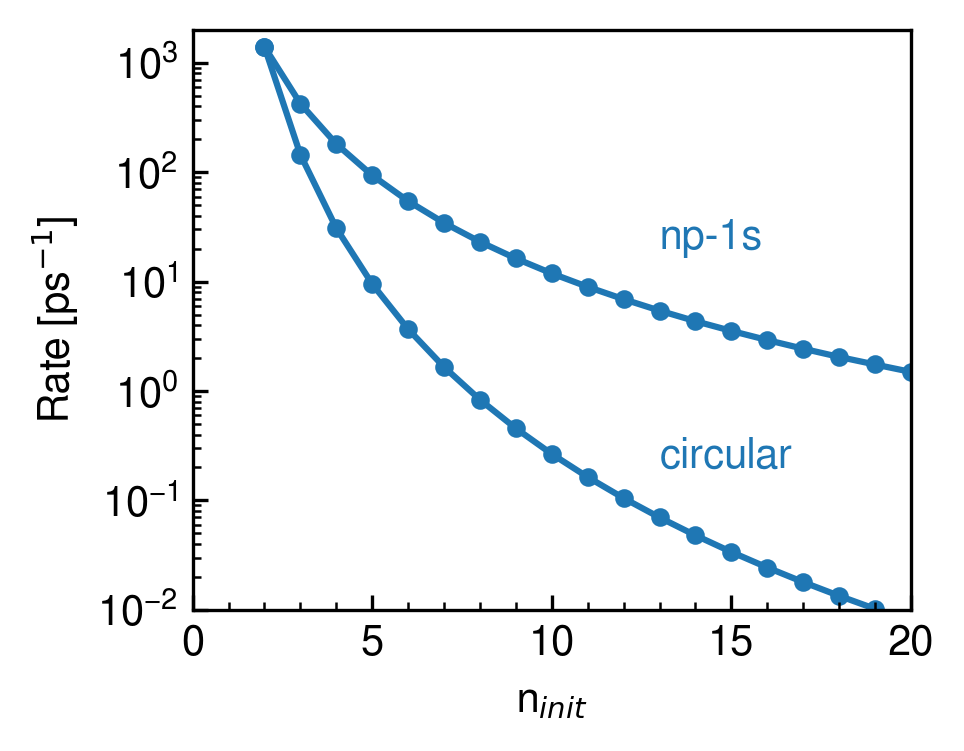 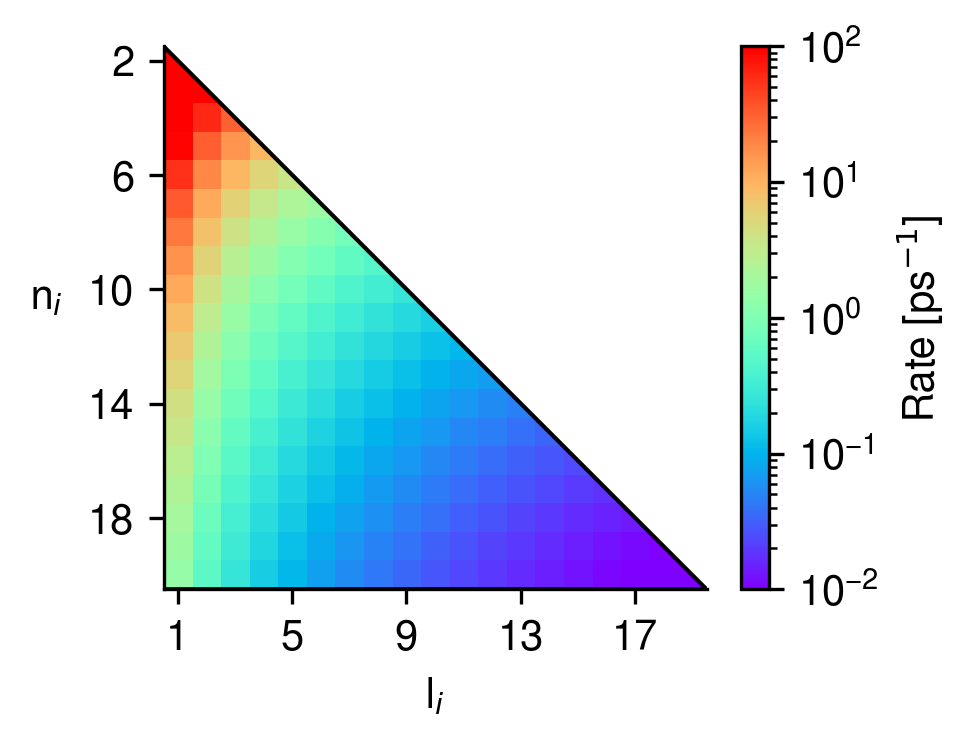 ‹#›
Building the Cascade: Auger Effect
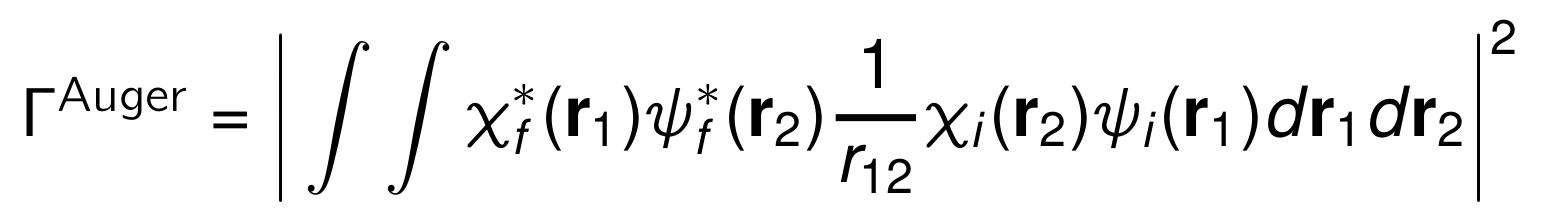 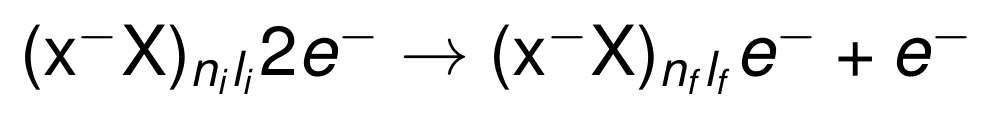 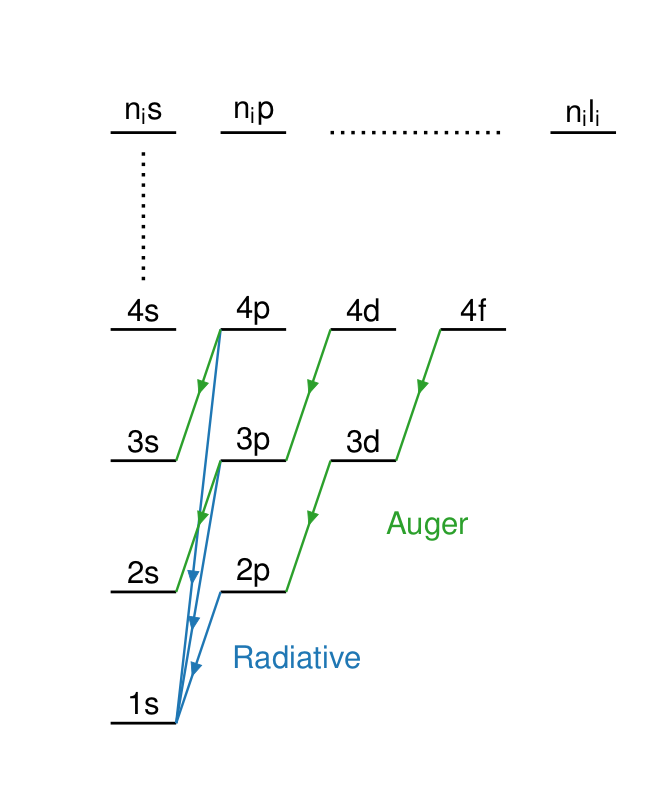 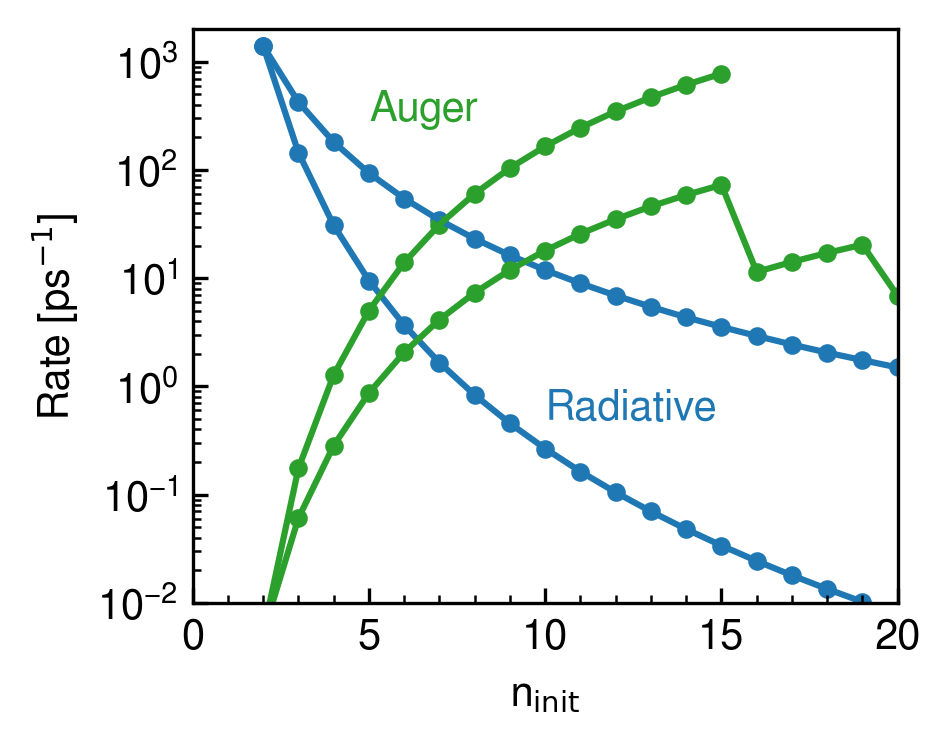 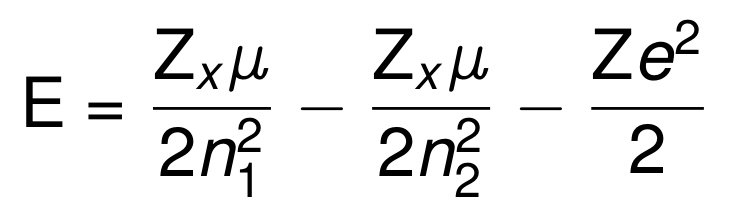 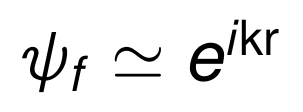 G. R. Burbidge and A. H. de Borde, Phys. Rev. 89, 189 -1953
‹#›
Building the Cascade: Density Dependence
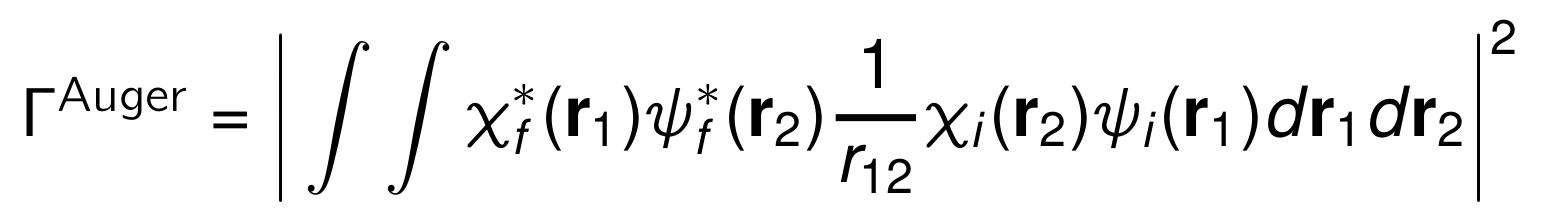 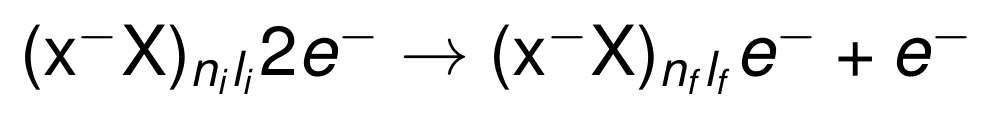 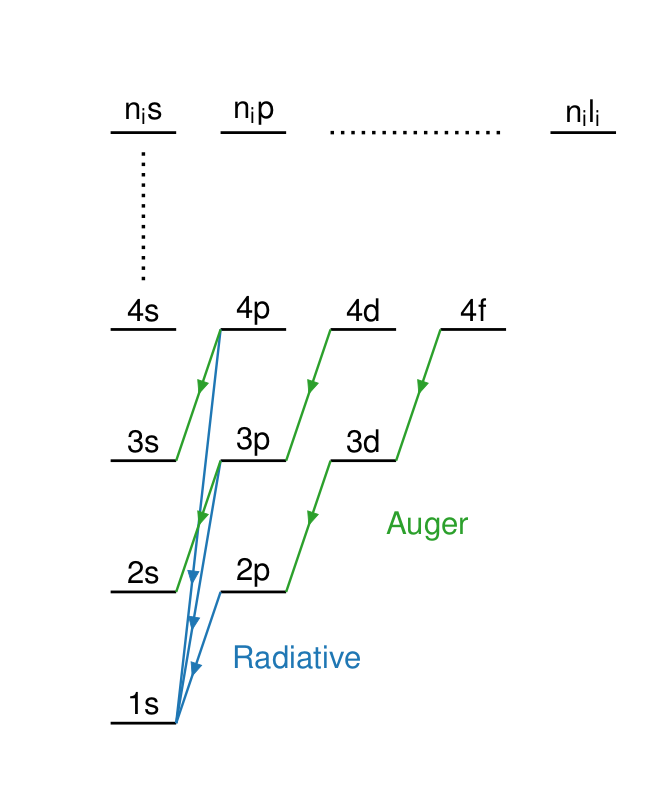 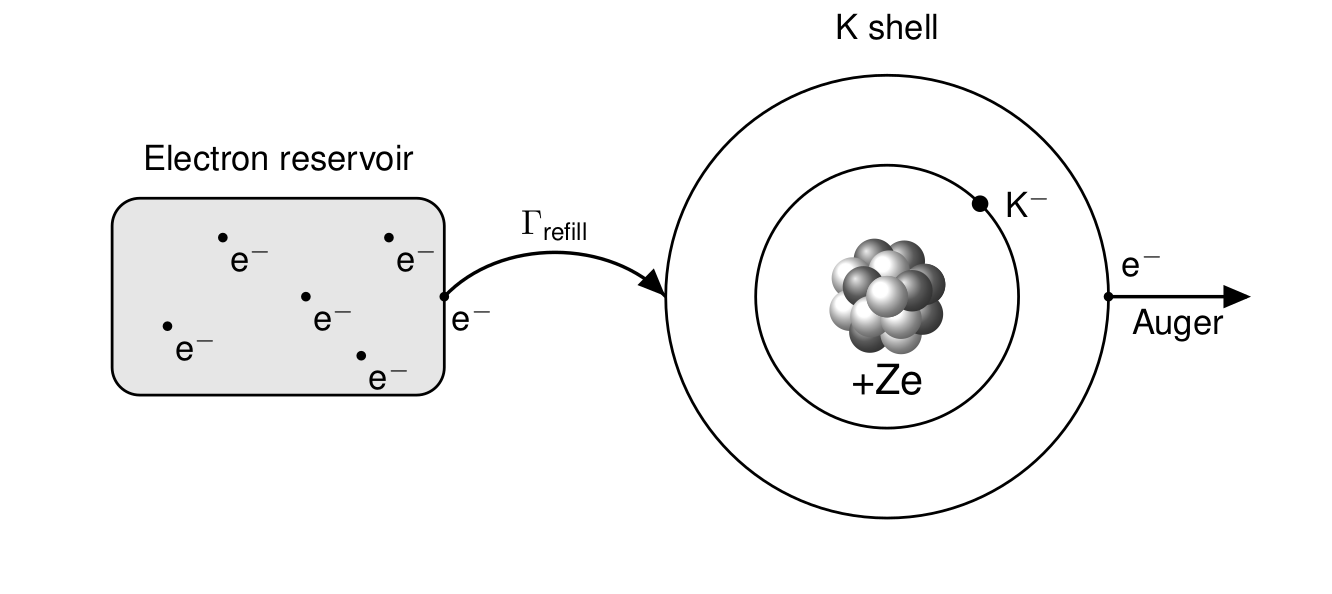 ‹#›
Building the Cascade: Nuclear Absorption
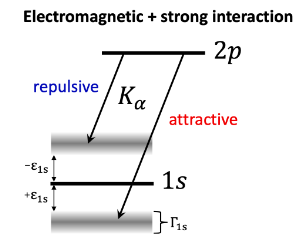 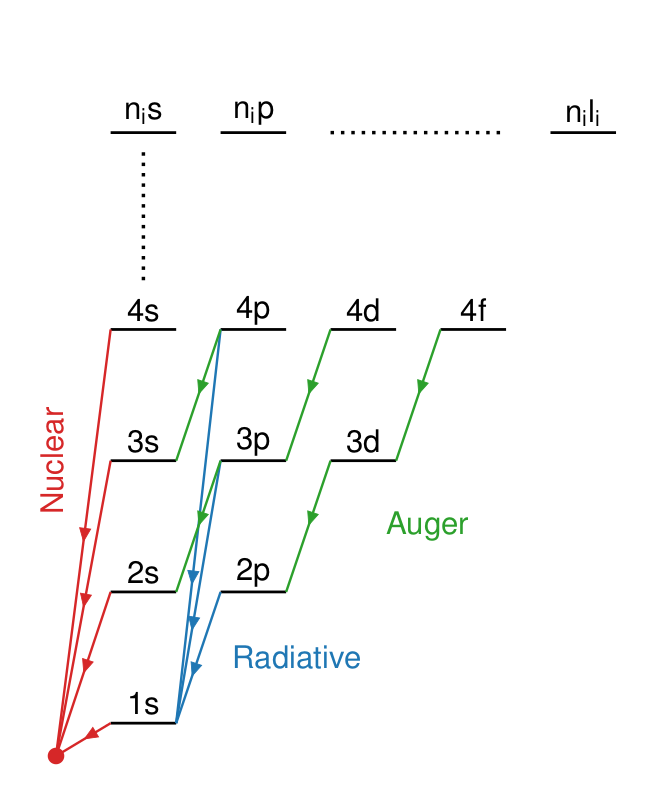 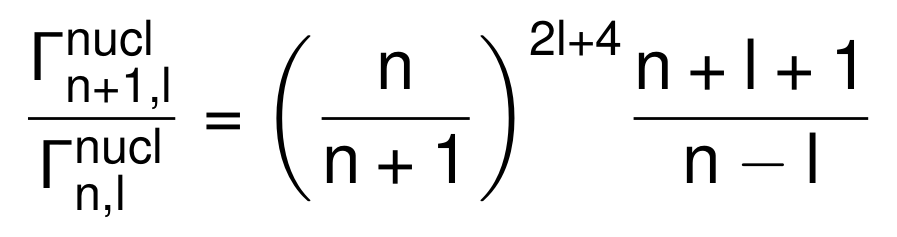 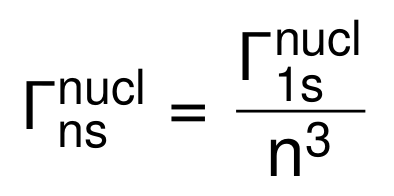 C.J. Batty, Nuclear 
Physics A, 372, 3, - 1981
‹#›
C.J. Batty, Nuclear Physics A, 372, 3, - 1981
Building the Cascade: Two-Level Systems
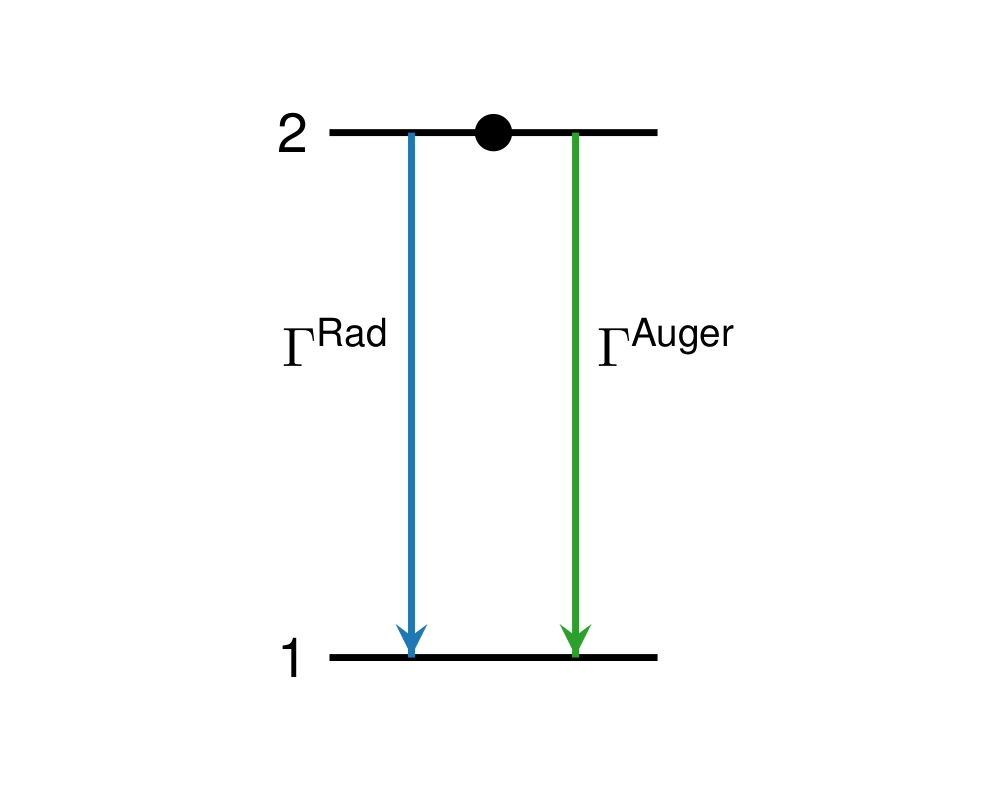 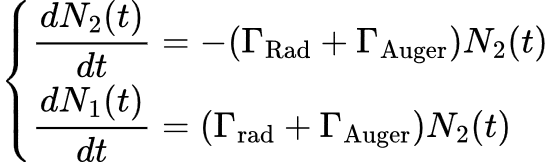 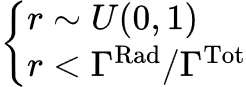 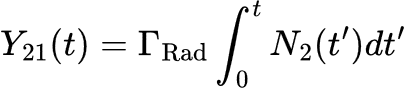 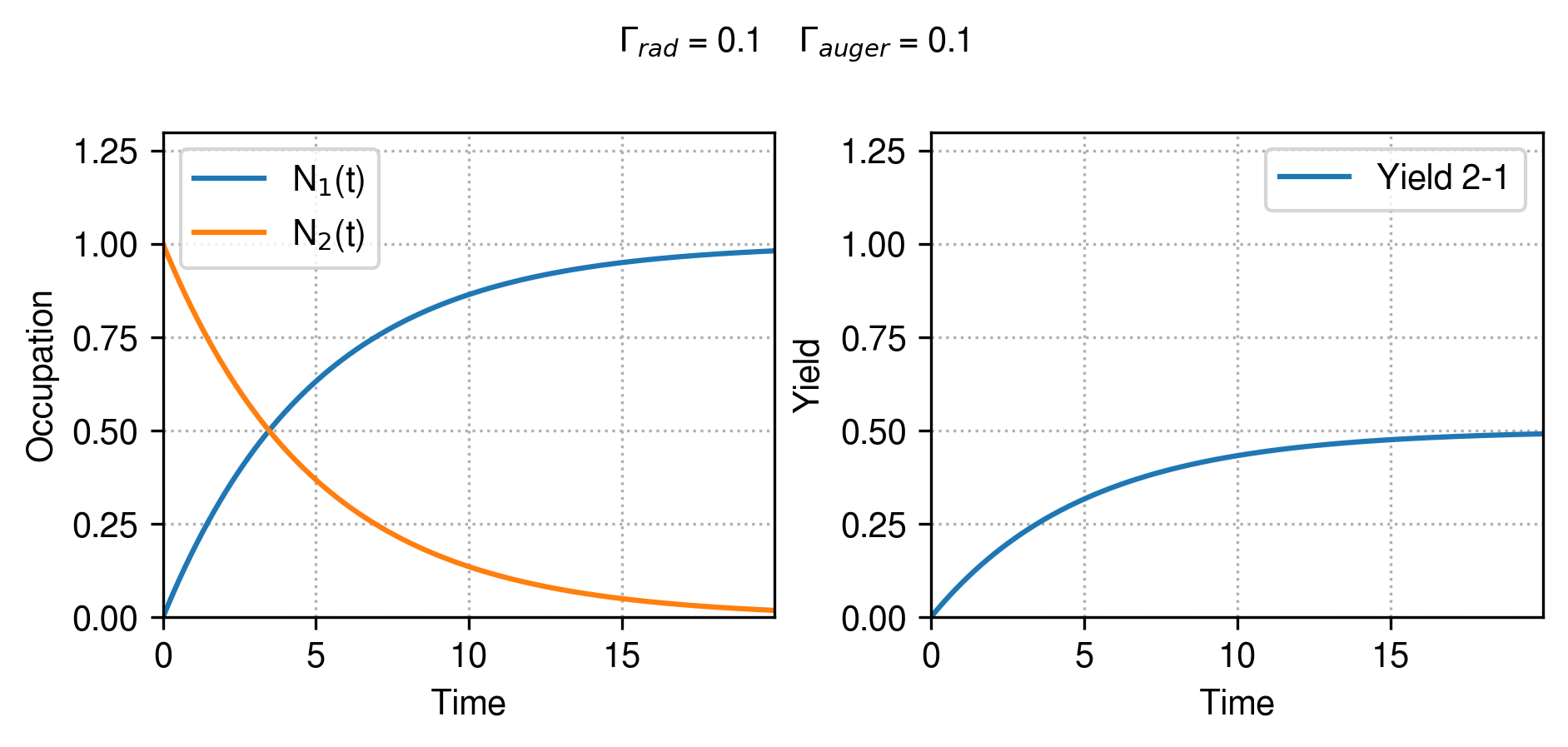 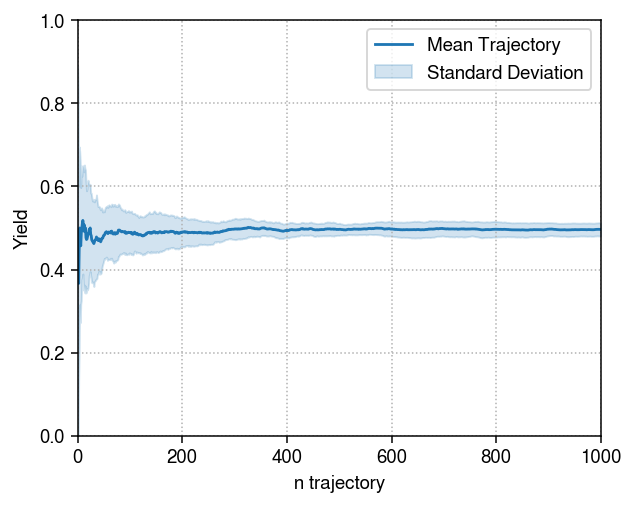 ‹#›
Cascade for Kaonic Neon
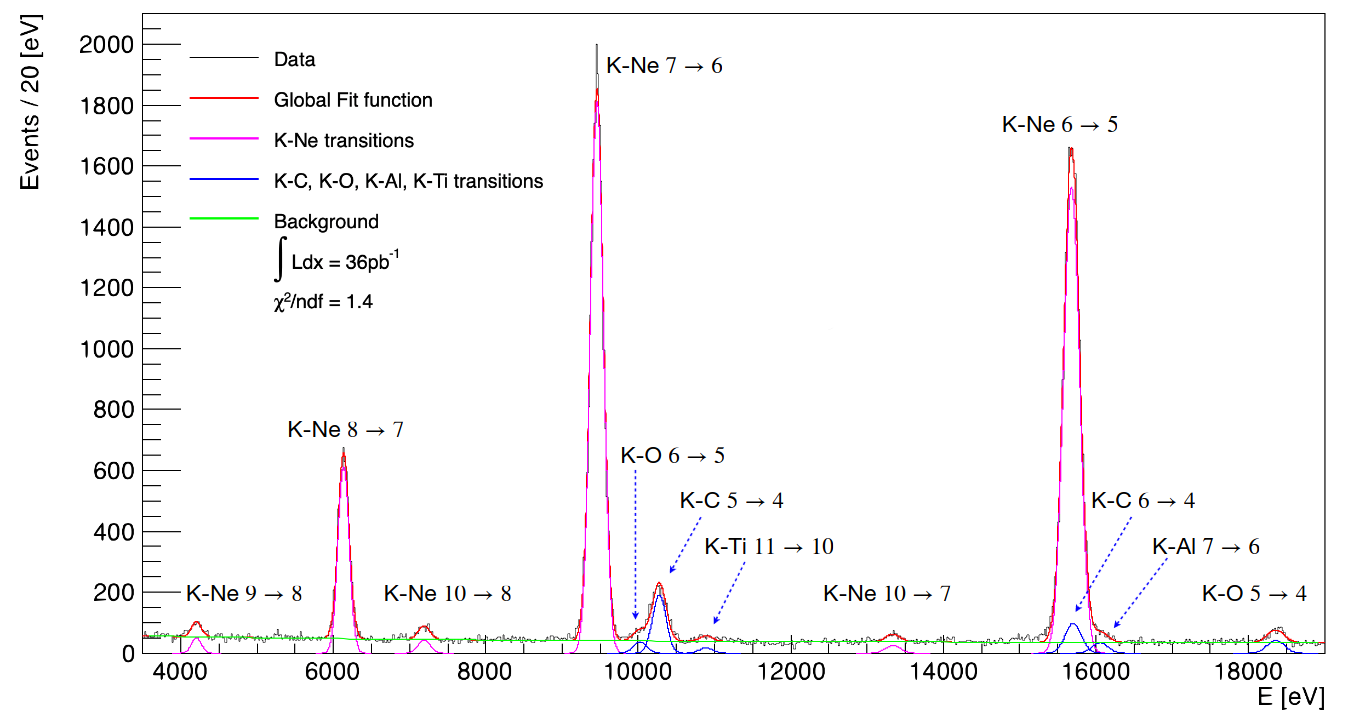 ‹#›
Cascade for Kaonic Neon: Radiative and Auger
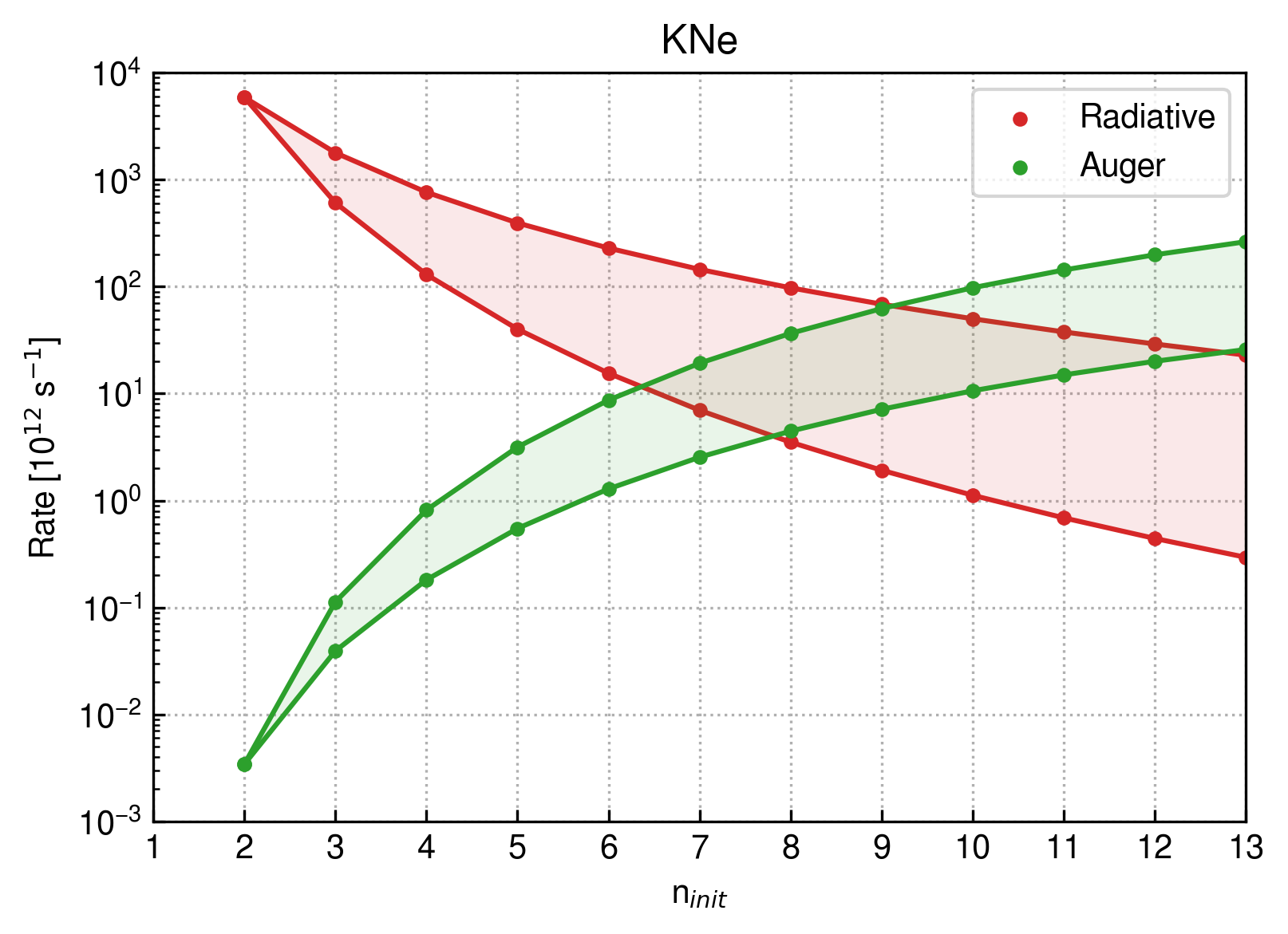 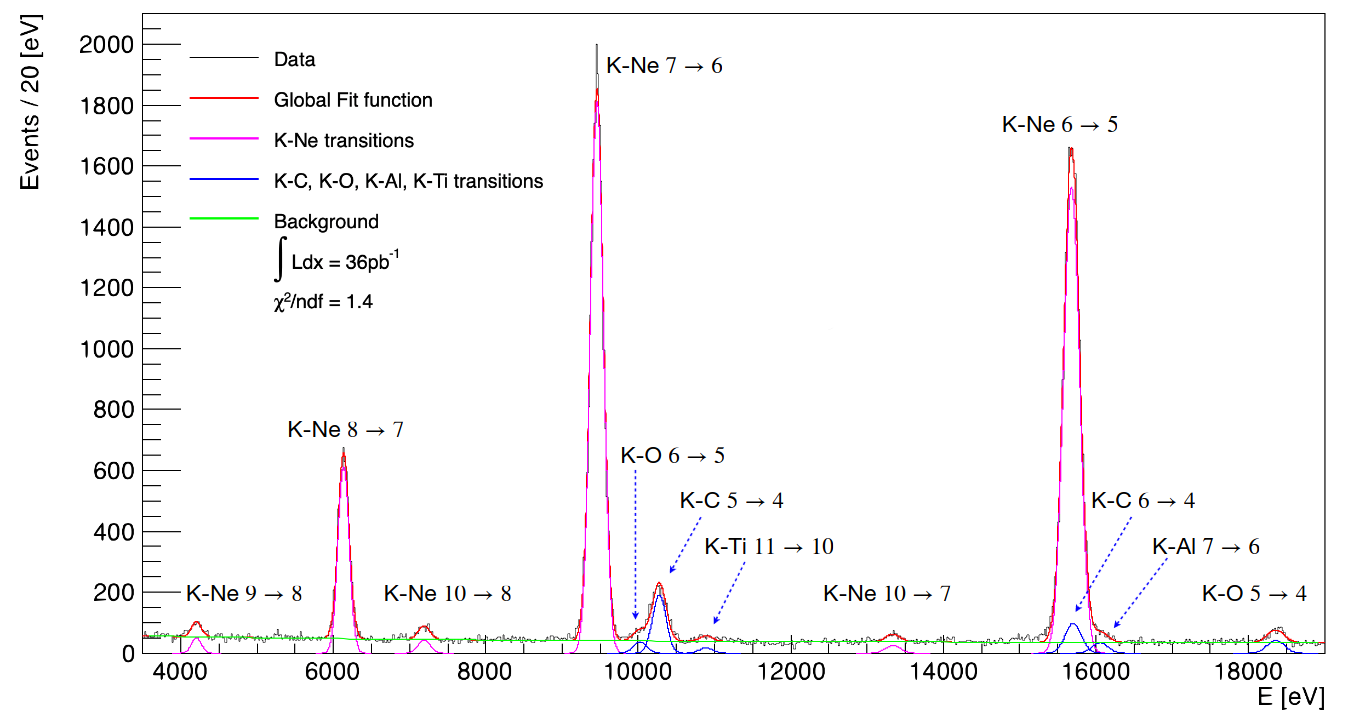 Radiative Rate suppressed for  n>9
Lower np-1s-transition
Upper circular-transition
‹#›
Converging the cascade to compare with experimental yields
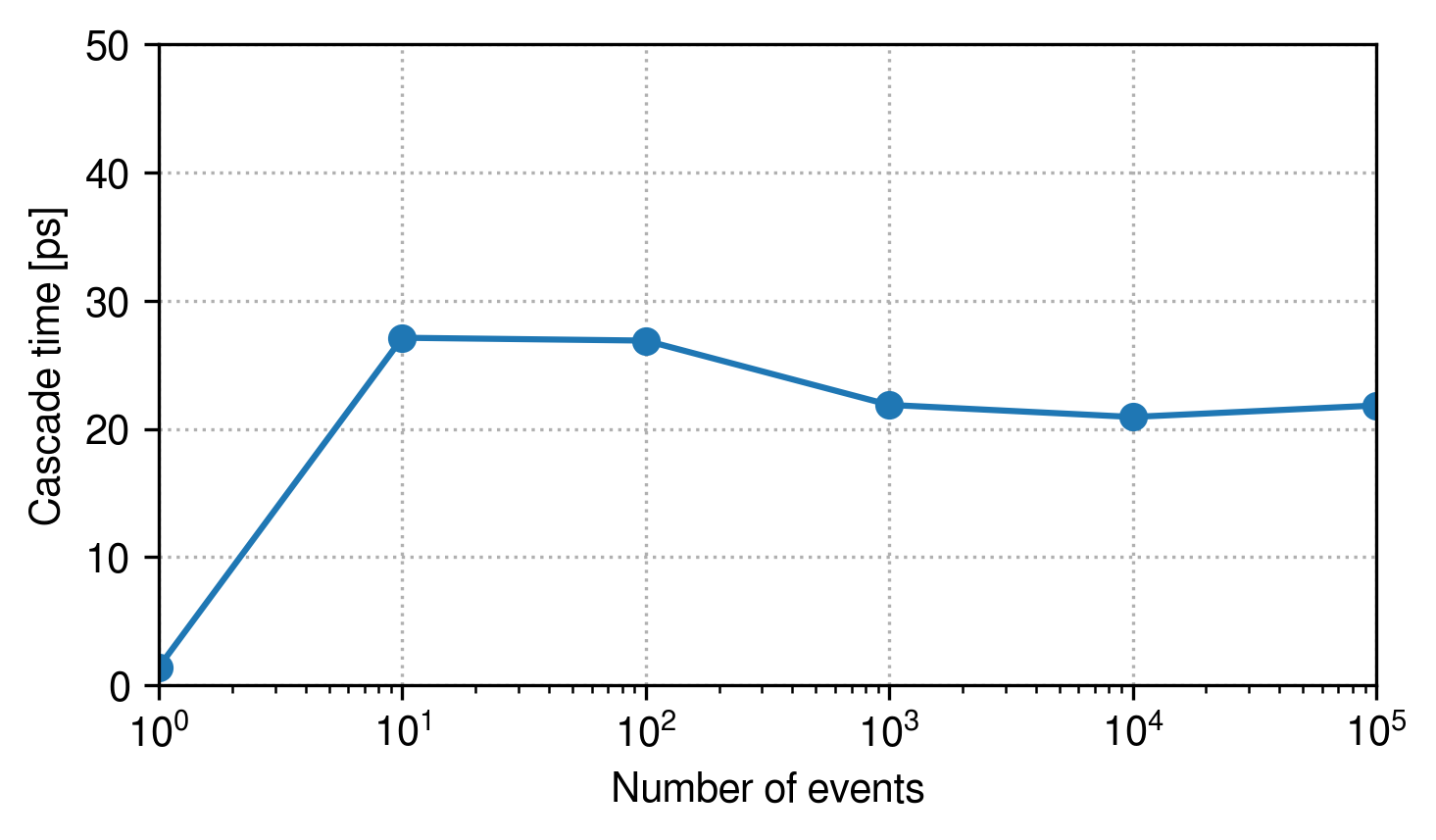 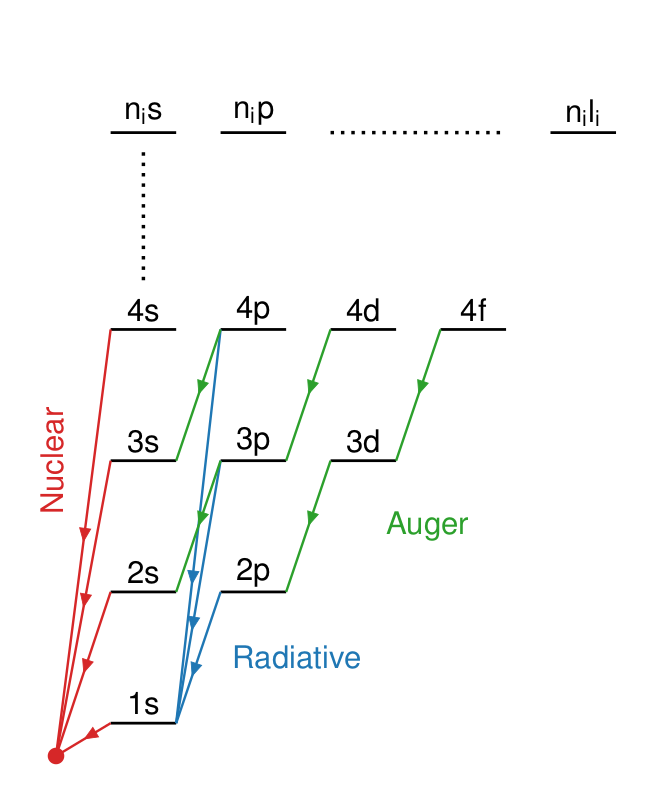 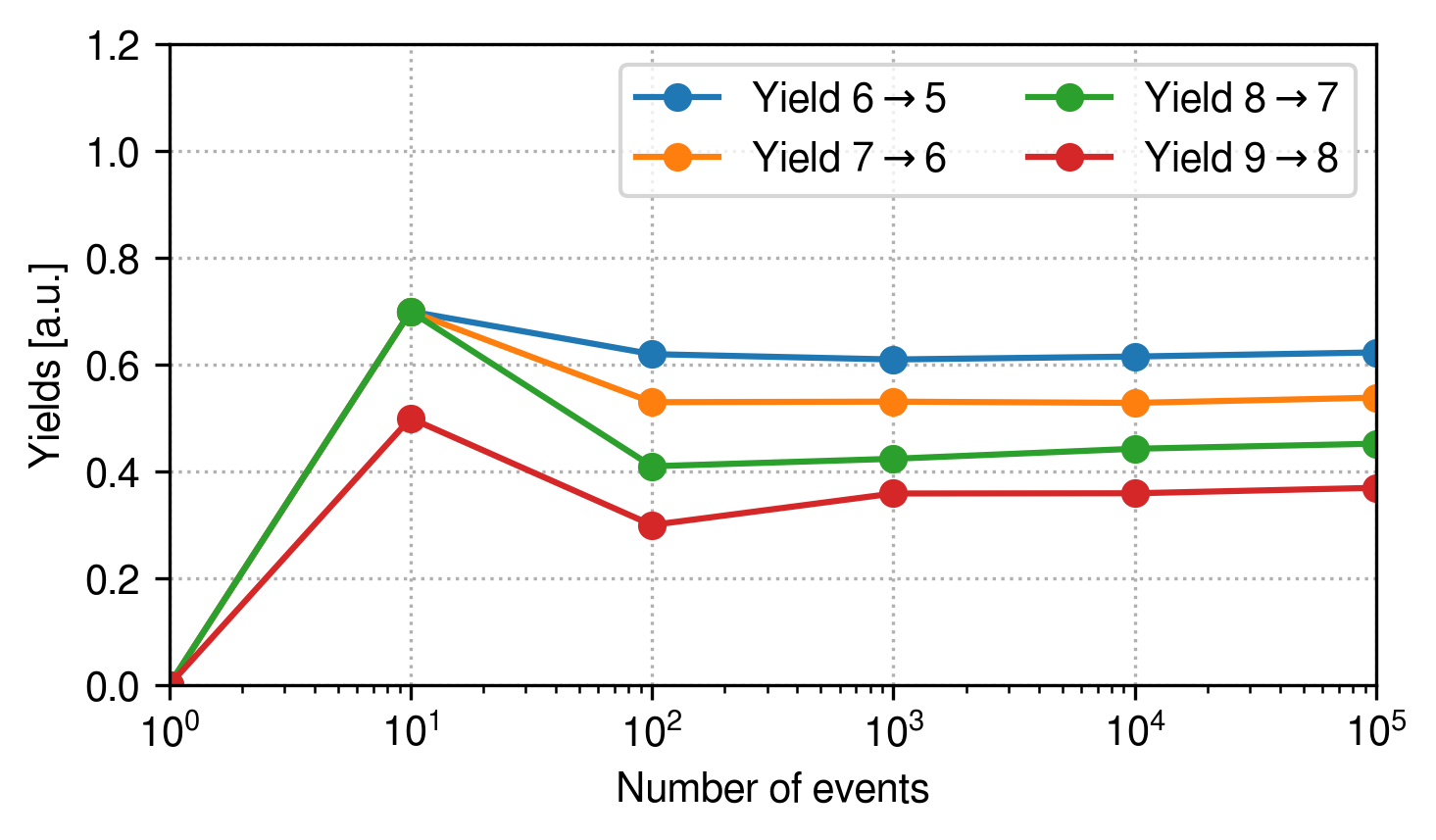 ‹#›
Cascade for Kaonic Neon: Yields and Spectrum
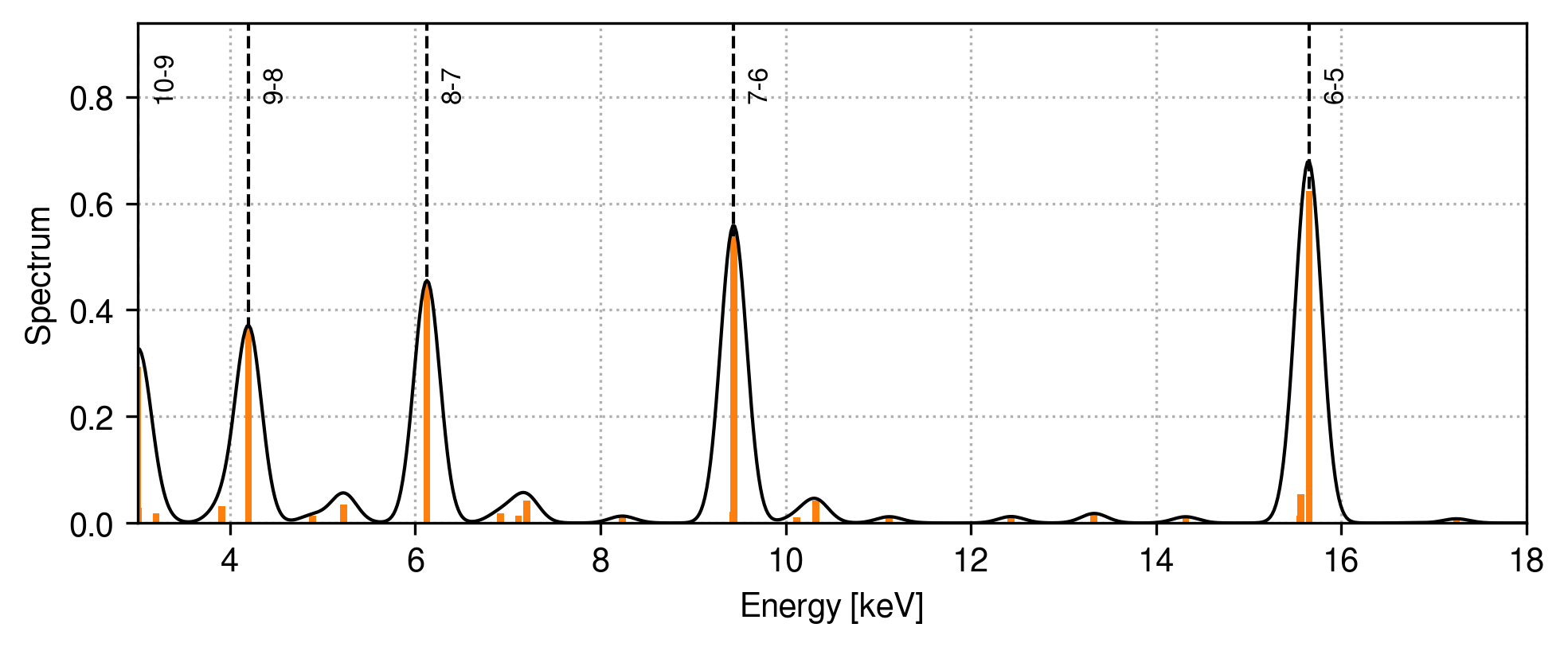 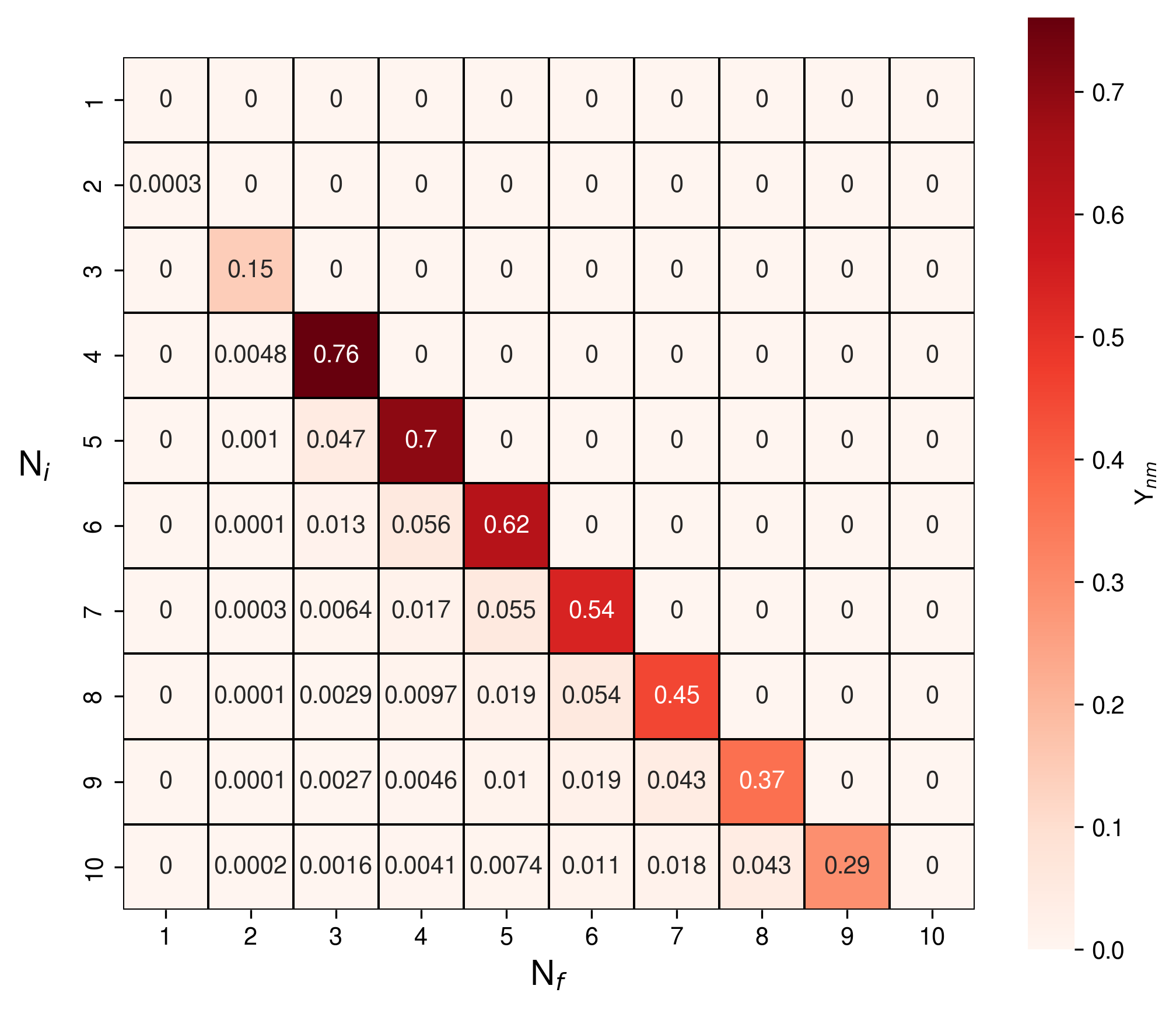 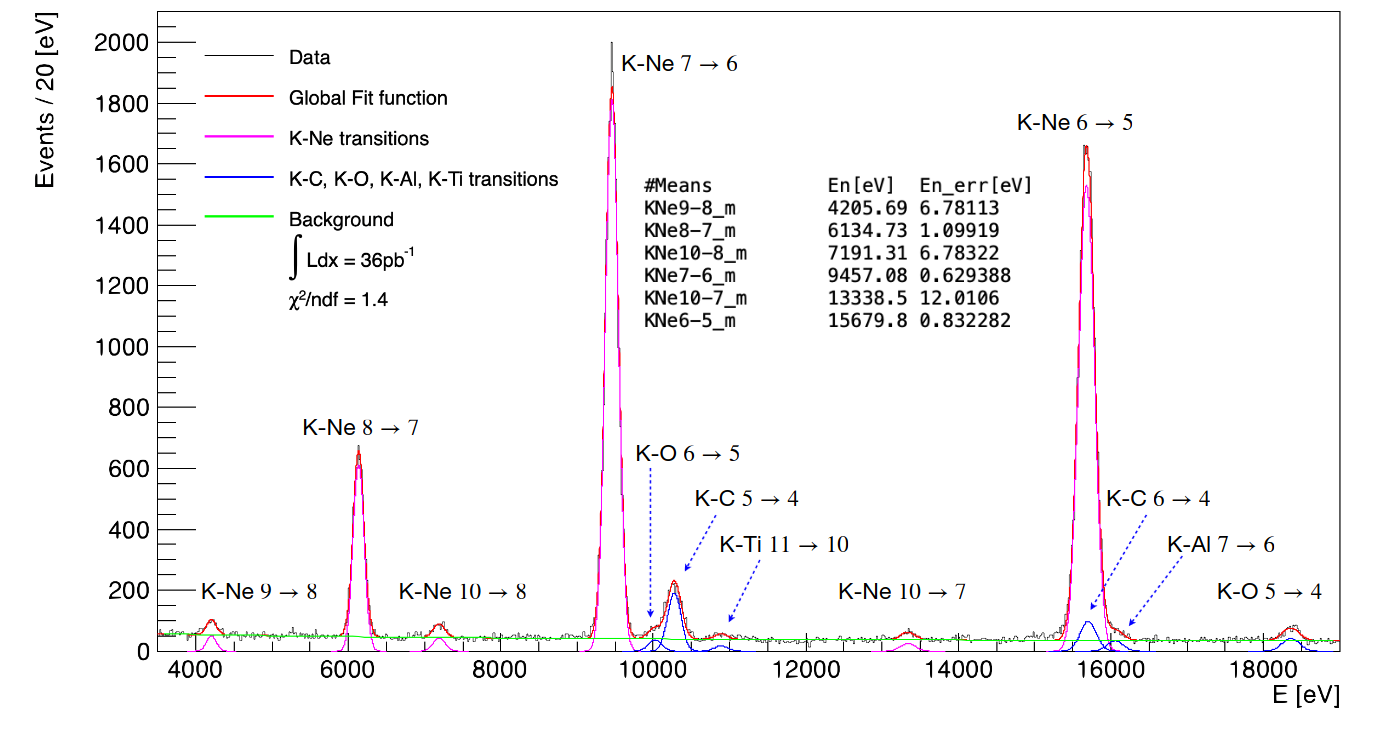 Comparison after including self-absorption and detector’s efficiency
‹#›
Cascade for Kaonic Neon: Connection with the Experiment
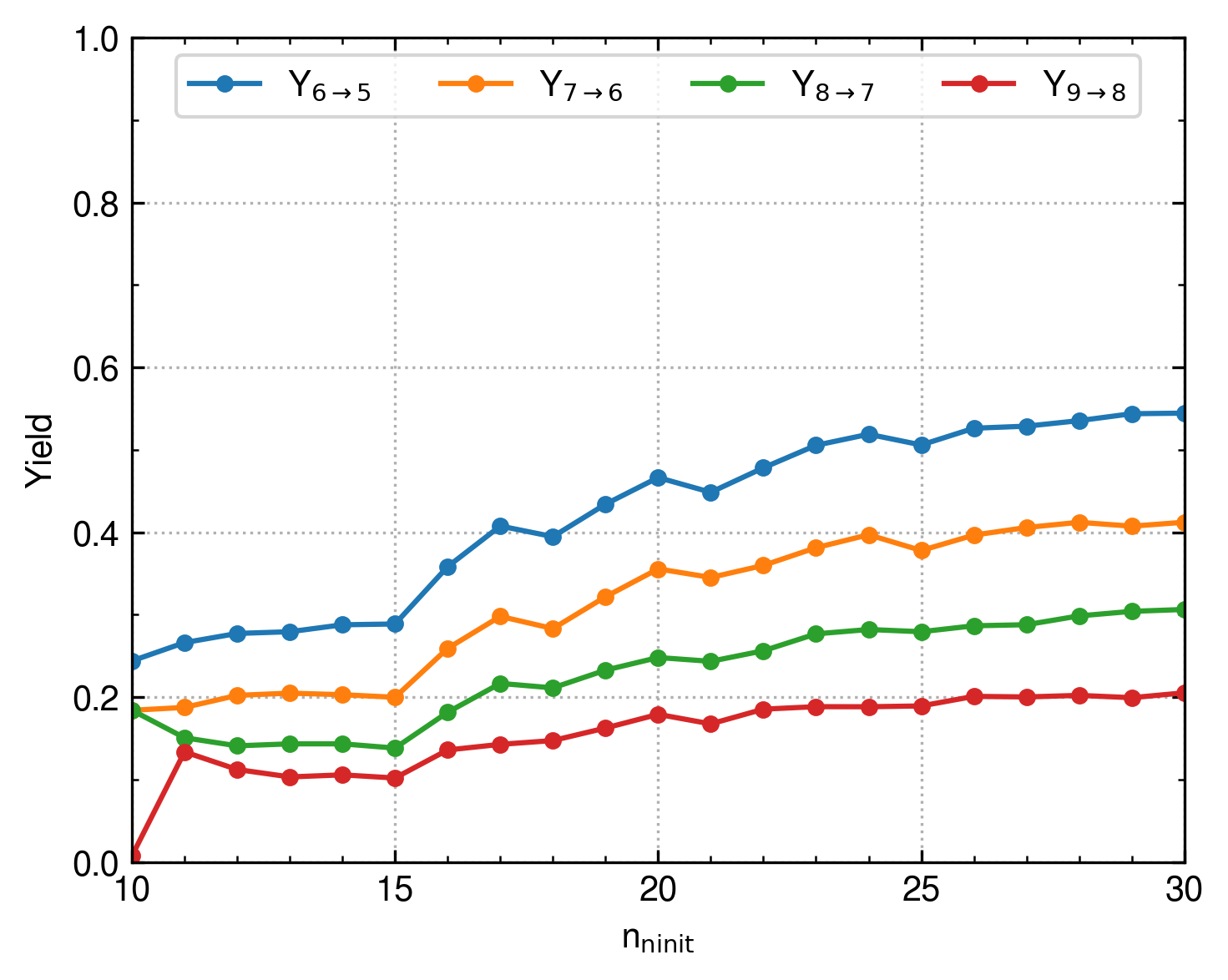 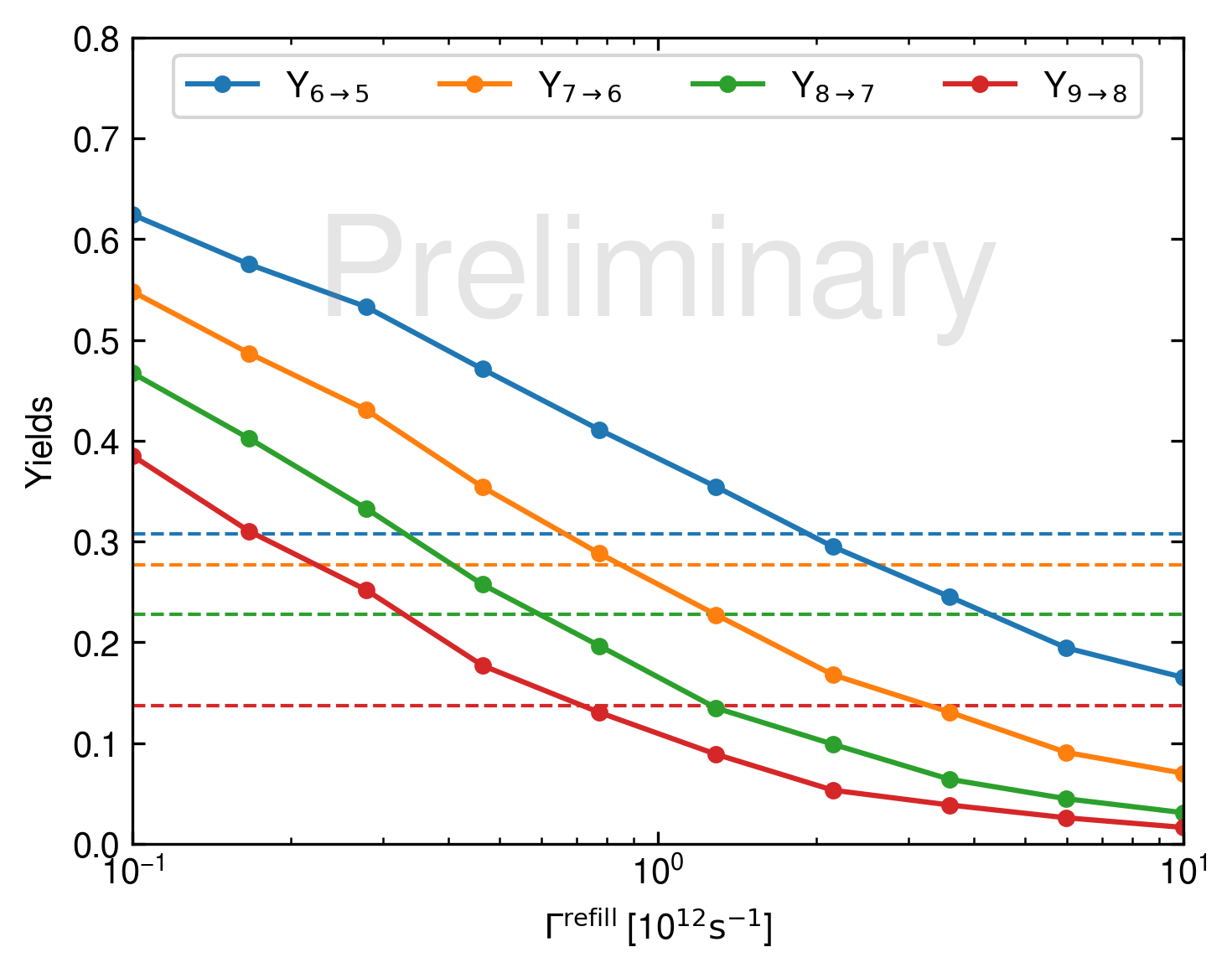 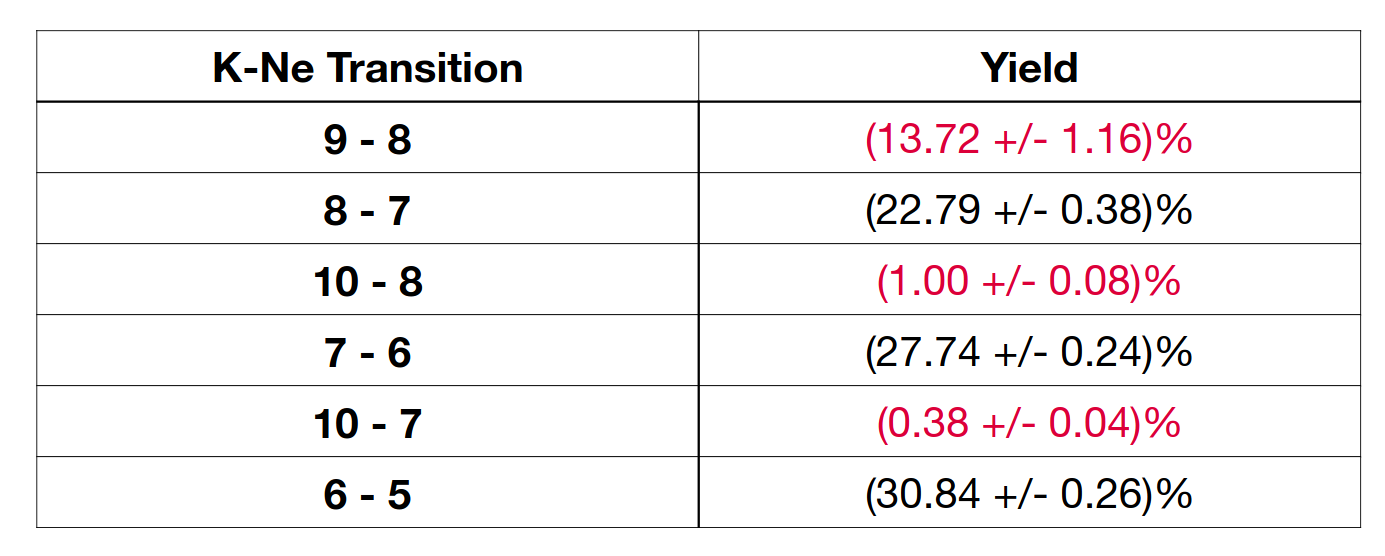 ‹#›
Conclusion
Studying Strong Interaction with Kaonic Atom
Kaonic Atom Properties From First Principles
Cascade Models for Fluorescence Yields Calculations
Thank for your attention!
‹#›